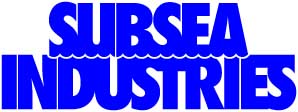 Superior coatings and underwater cleaning systems
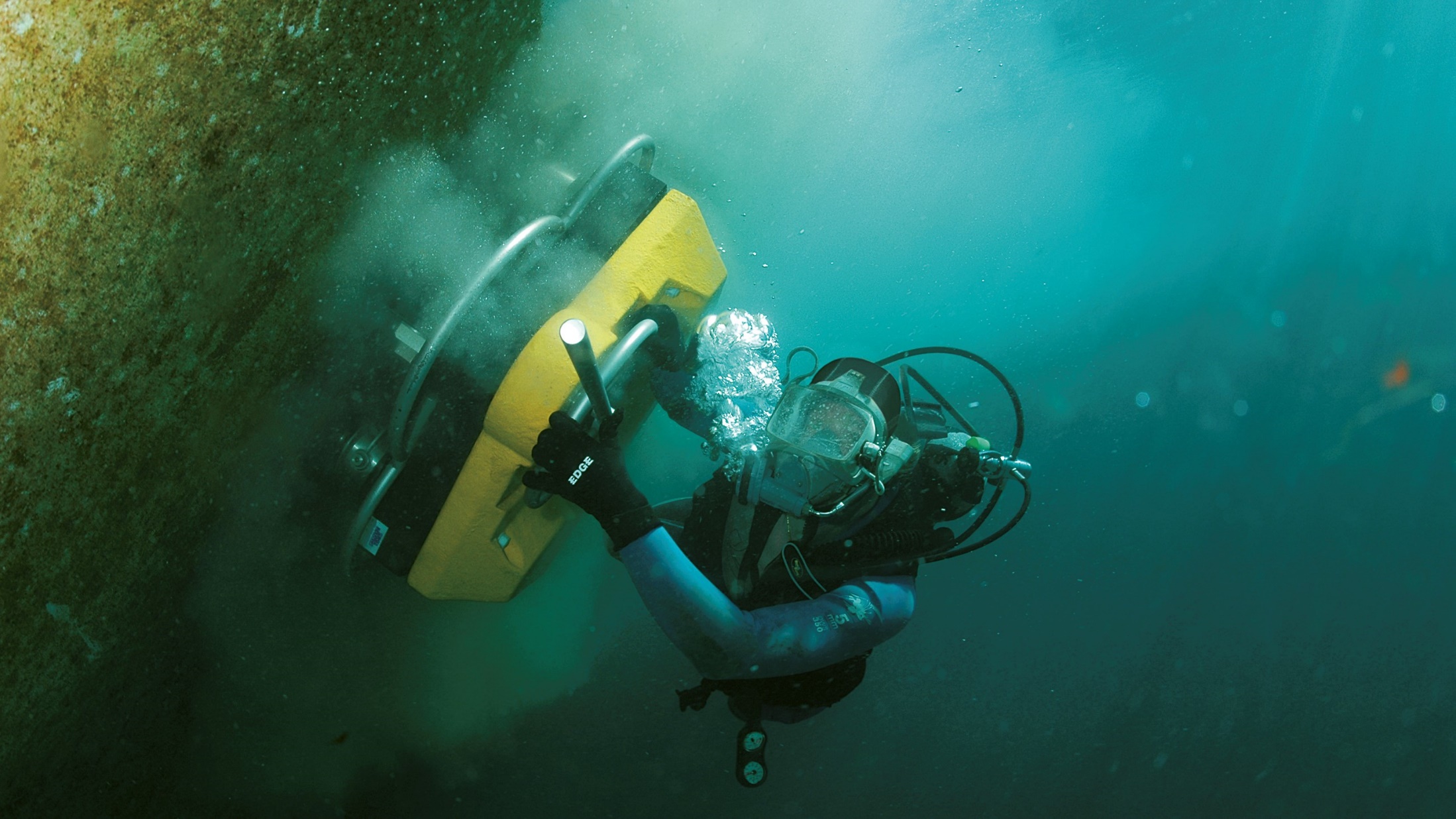 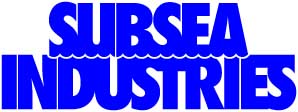 Subsea Industries products
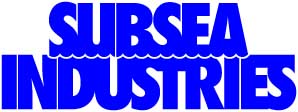 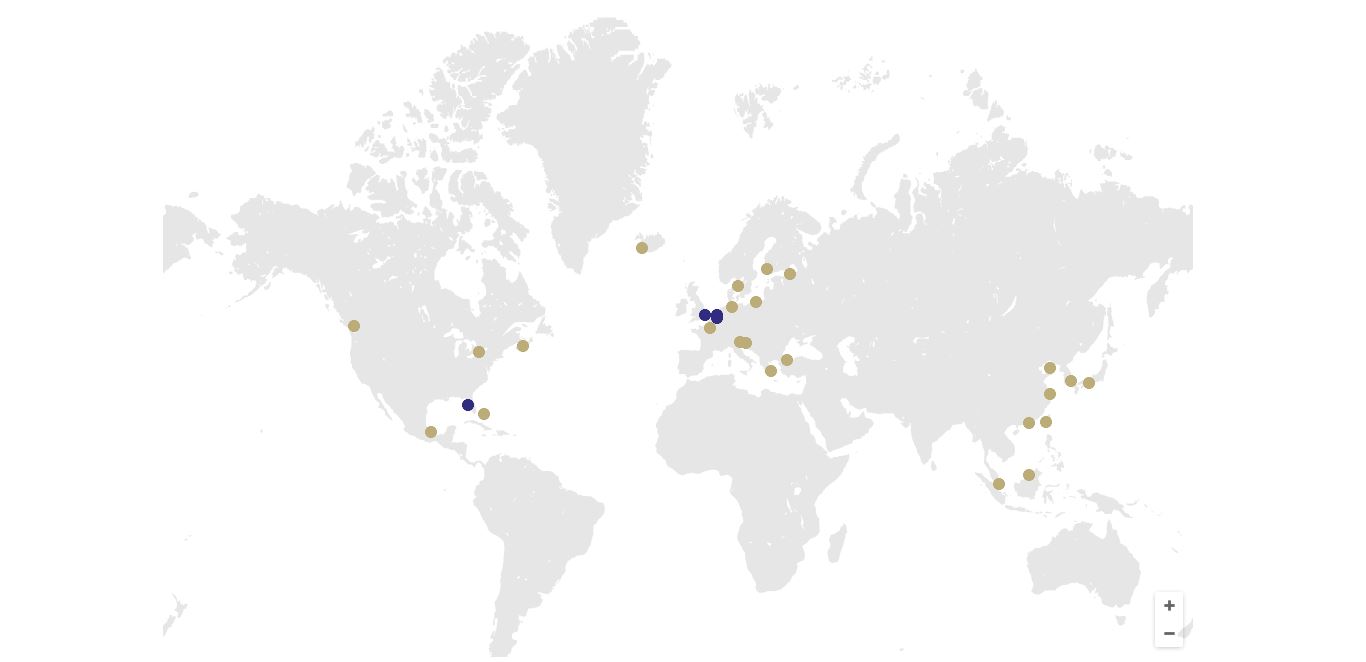 Underwater cleaning equipment
Coating systems
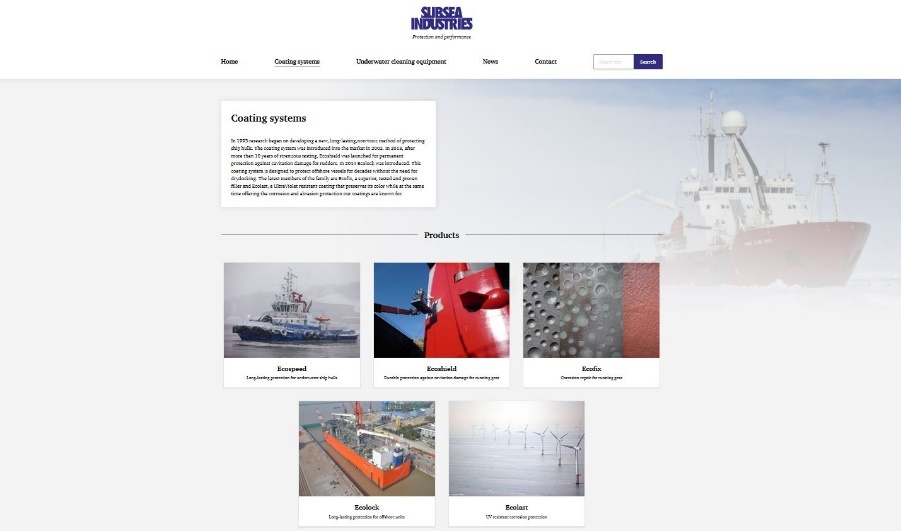 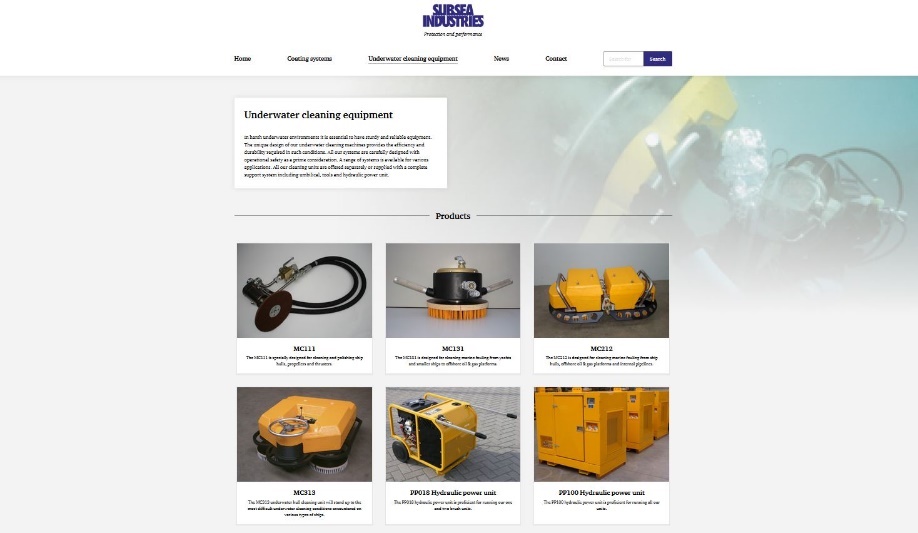 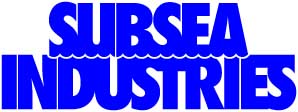 Coating systems
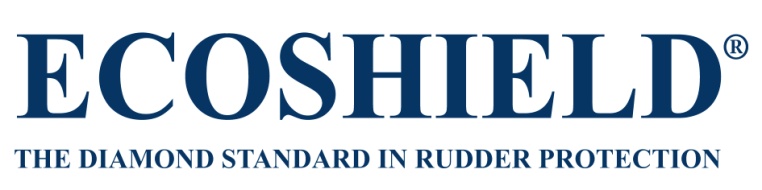 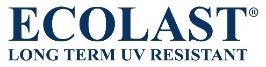 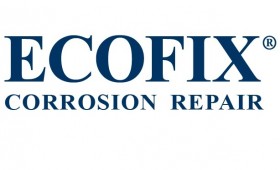 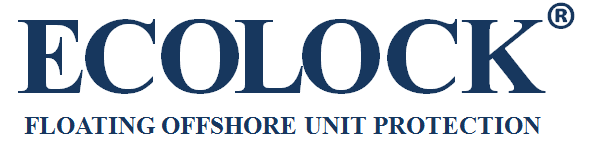 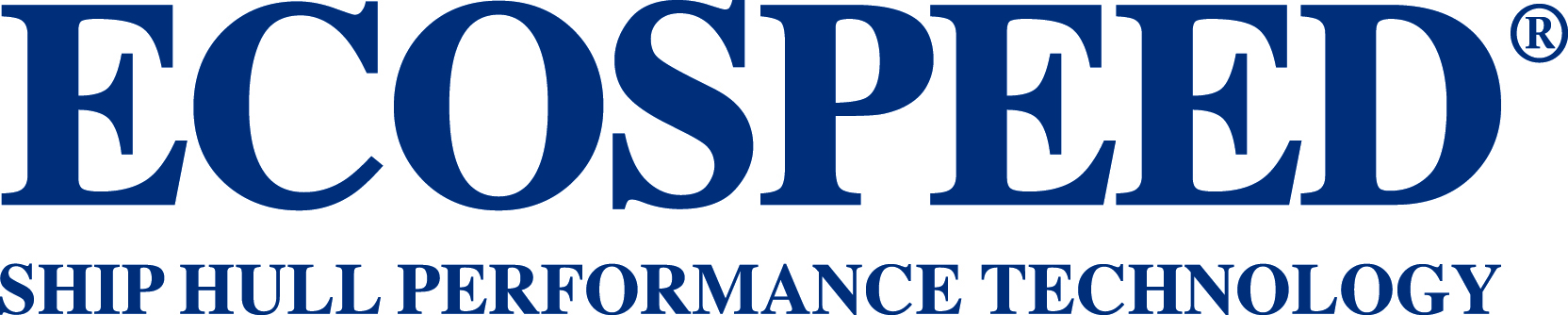 VEGF: vinylester glassflake
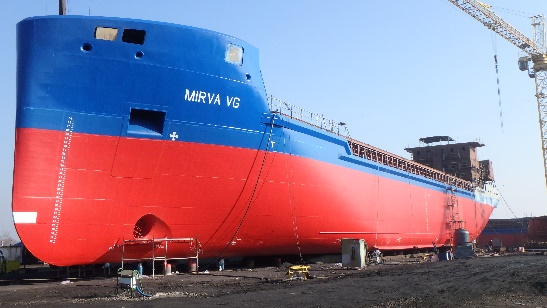 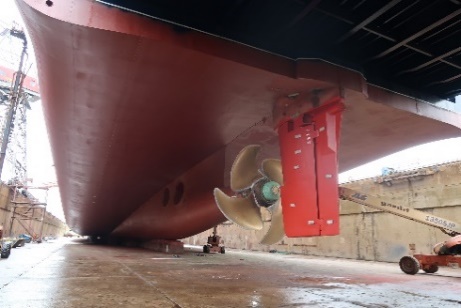 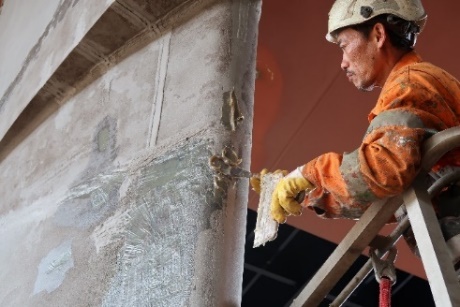 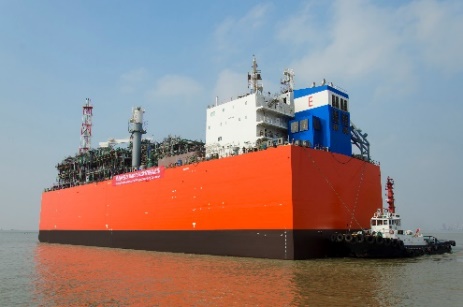 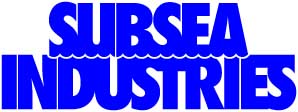 Underwater cleaning systems
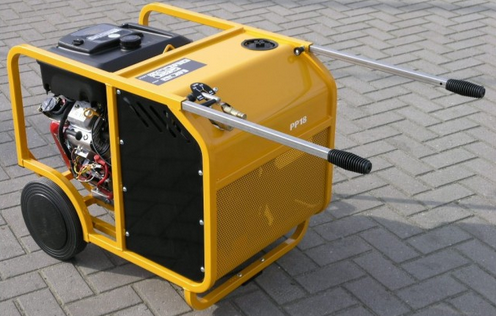 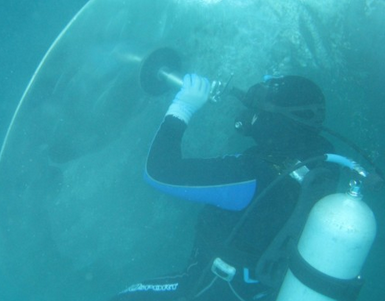 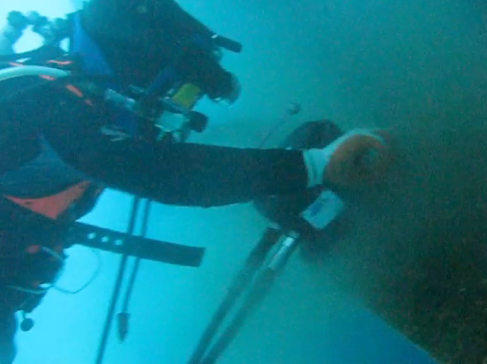 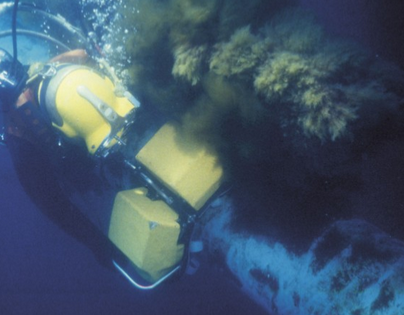 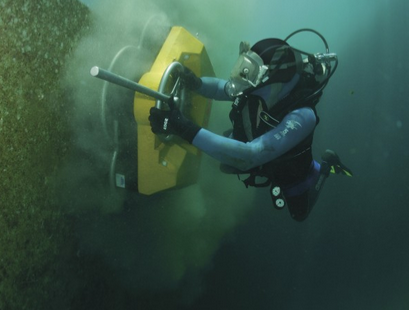 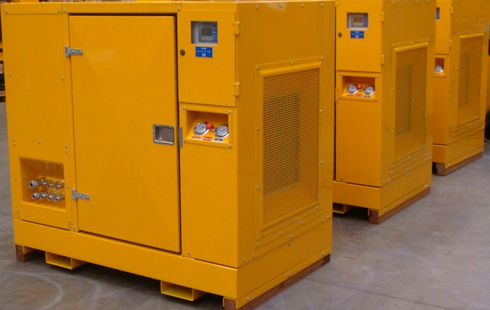 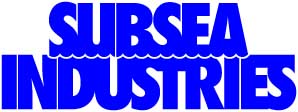 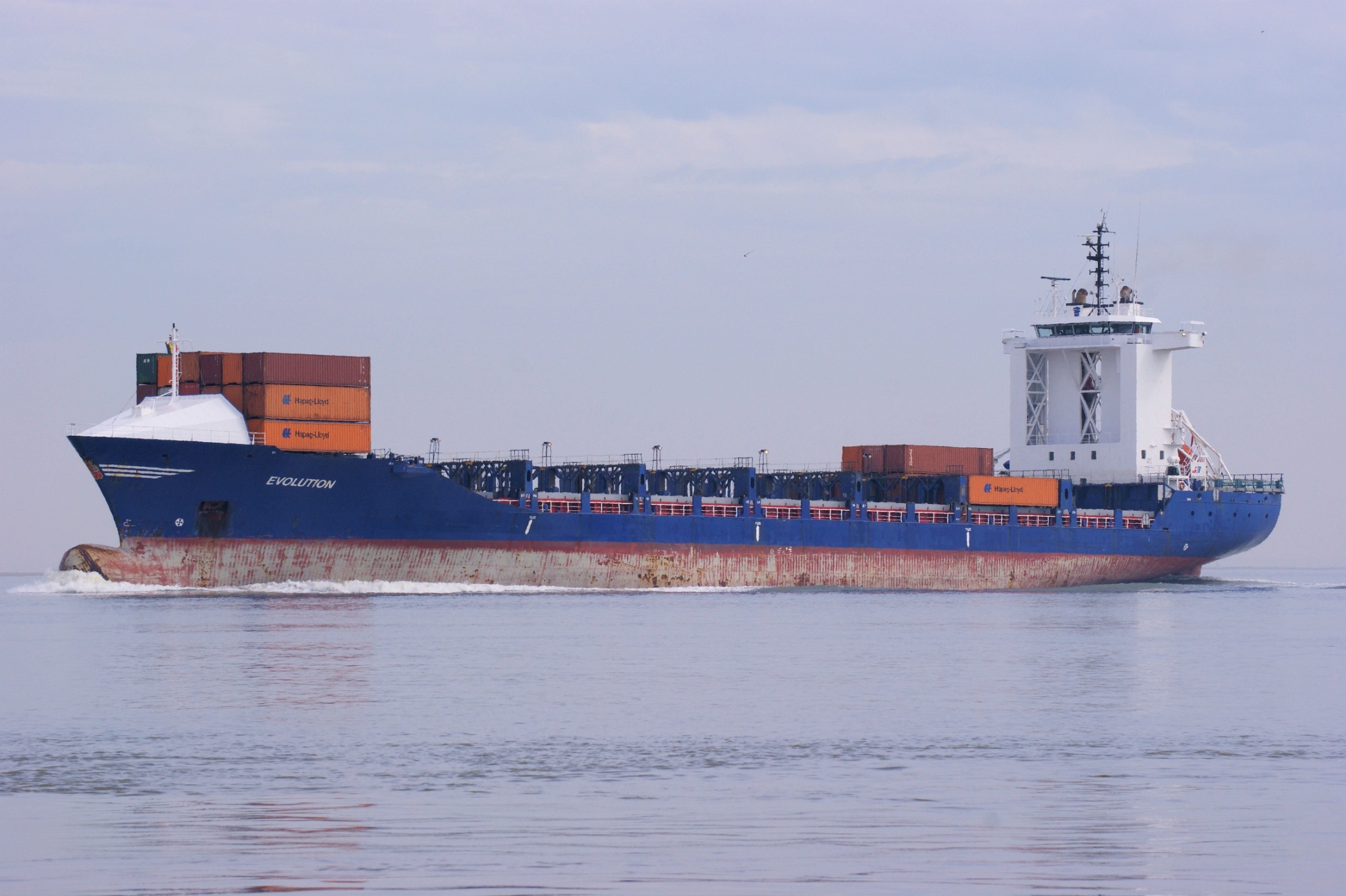 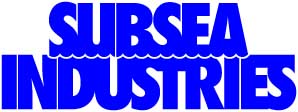 Deterioration of hull coating – the hidden cost
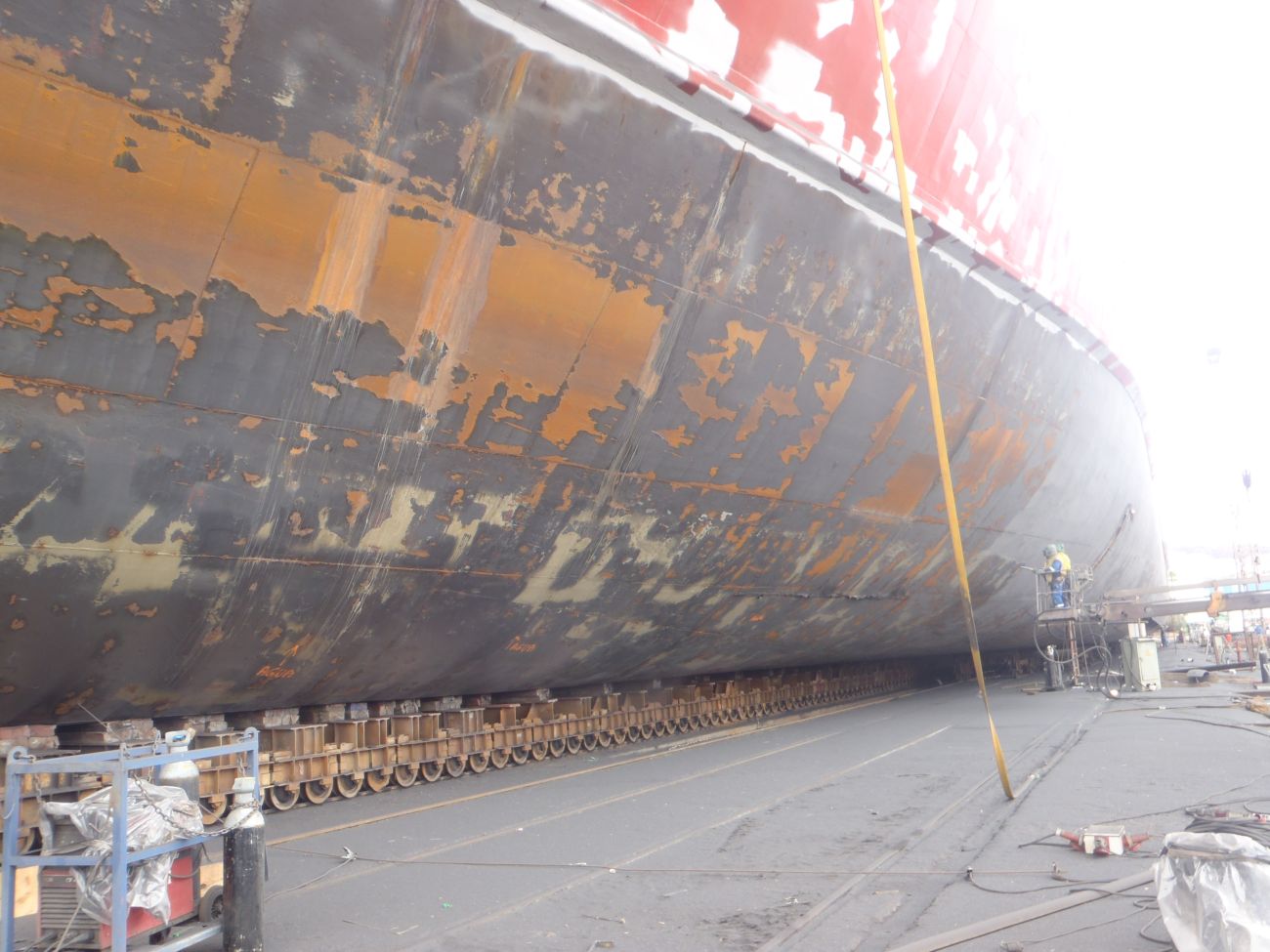 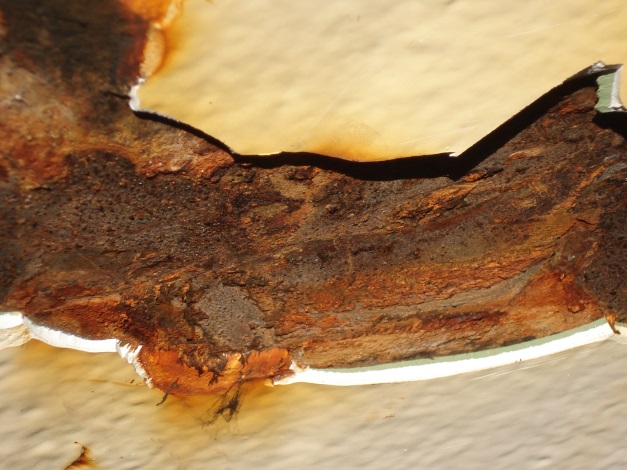 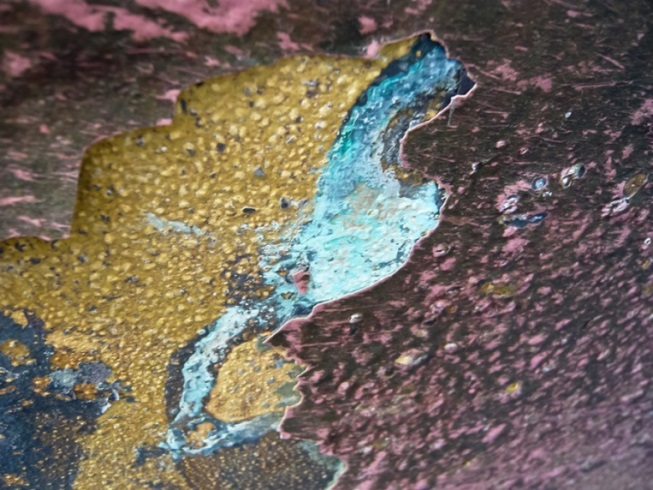 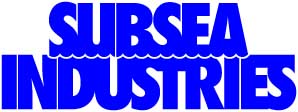 Classic problems with conventional coating systems
SPC coatings systems
Foul release coatings systems
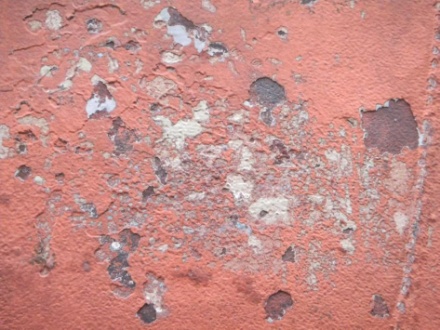 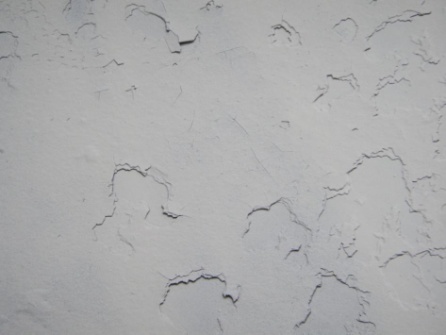 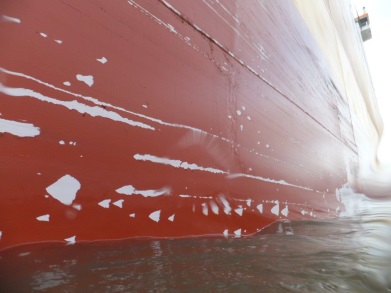 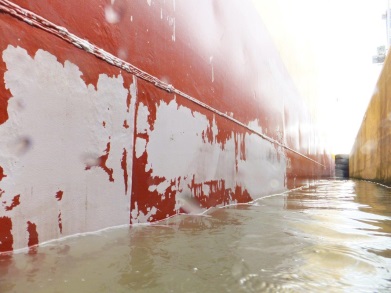 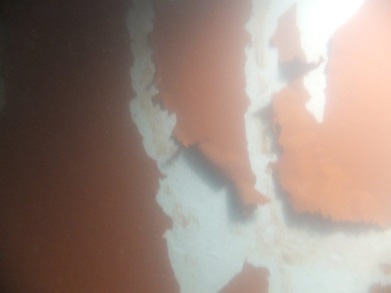 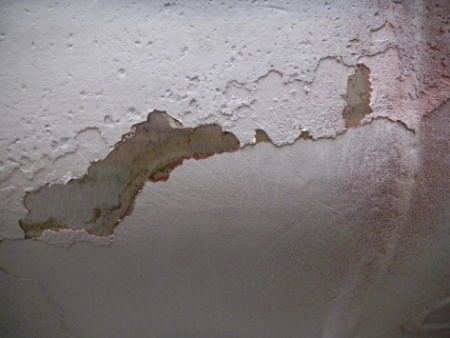 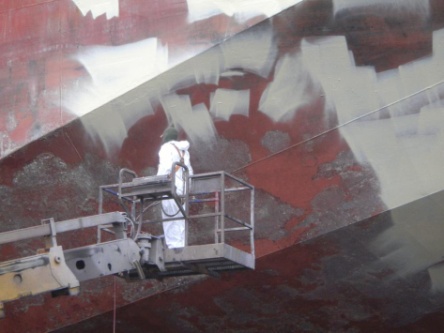 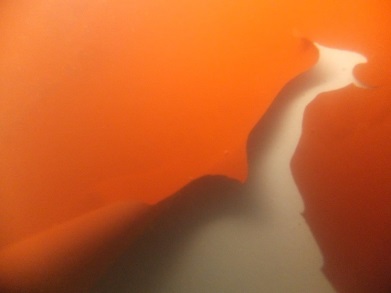 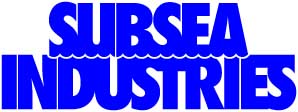 Ecospeed: durable protection system
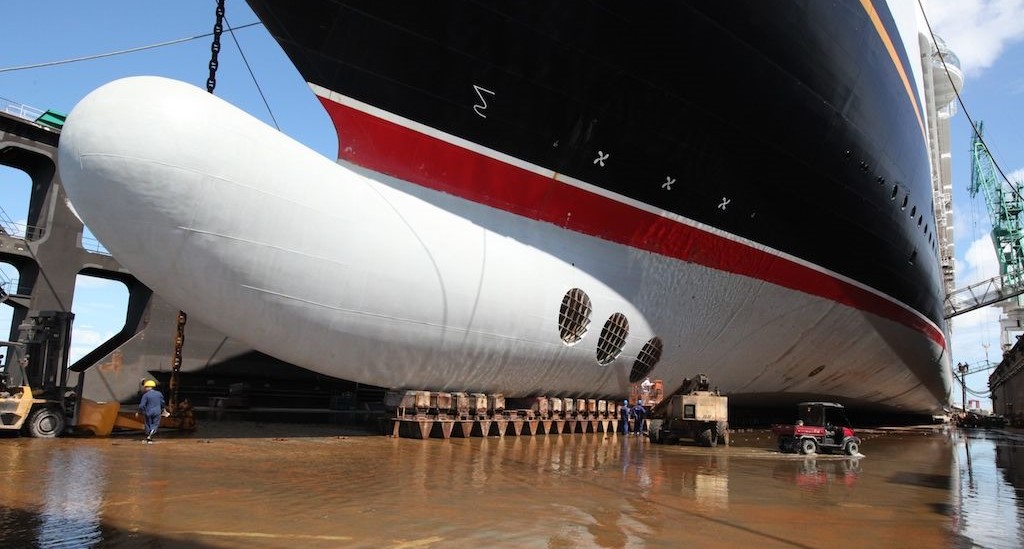 ECOSPEED® after 2 years in operation
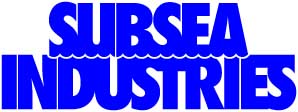 Conventional system versus Ecospeed
Conventional system after 2 years
ECOSPEED® after 2 years
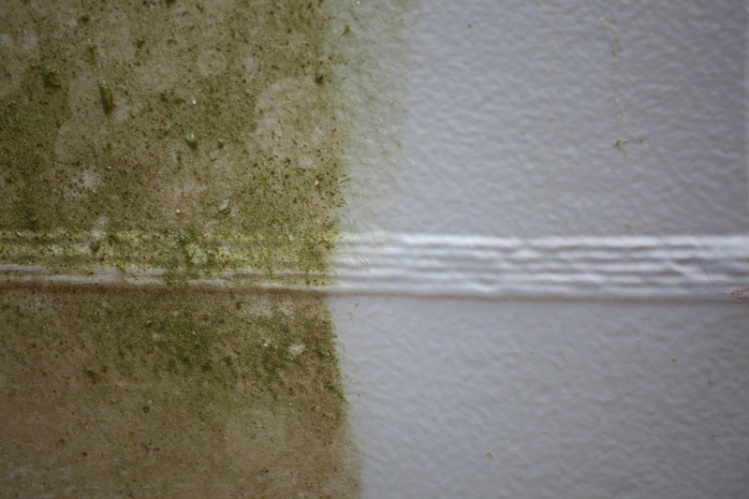 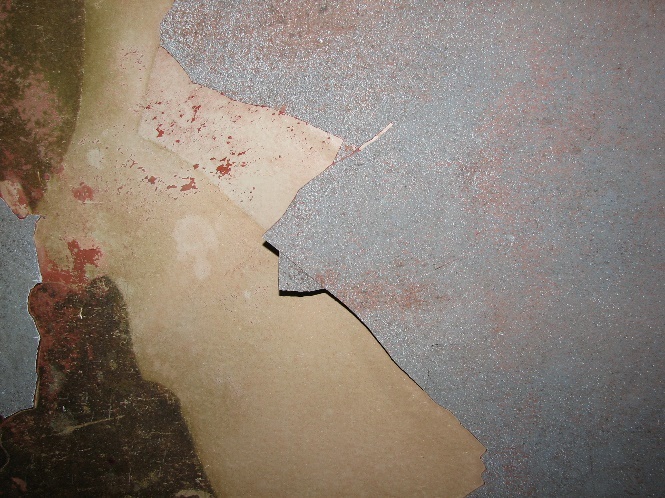 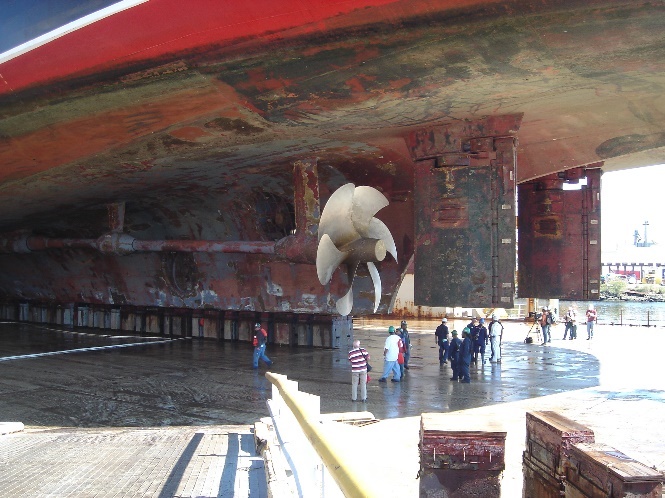 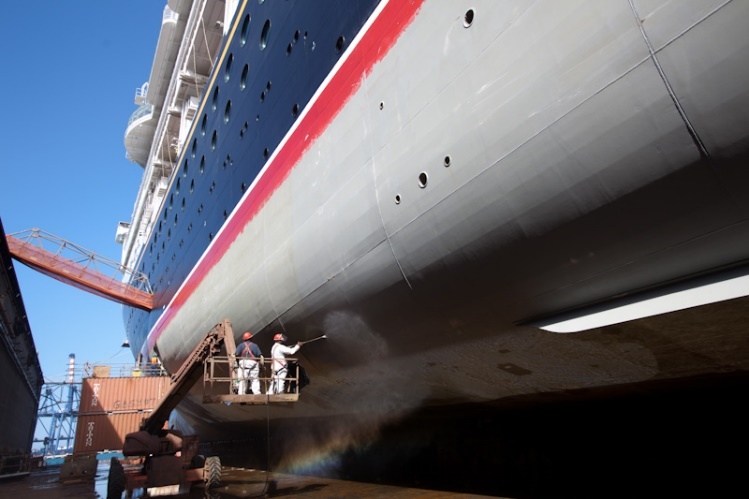 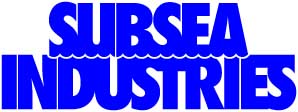 Conventional system versus Ecospeed
Conventional system after 18 months
ECOSPEED® after 24 months
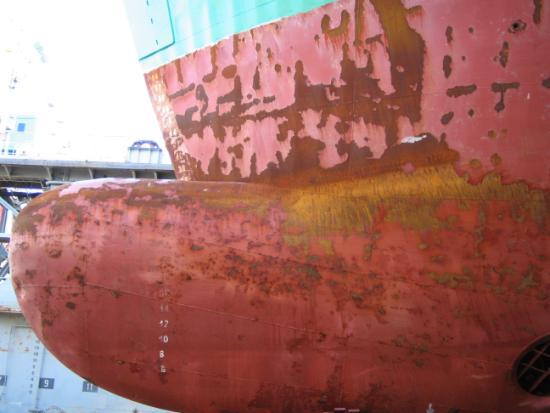 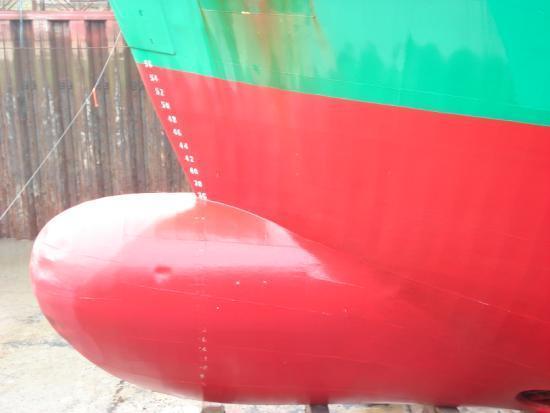 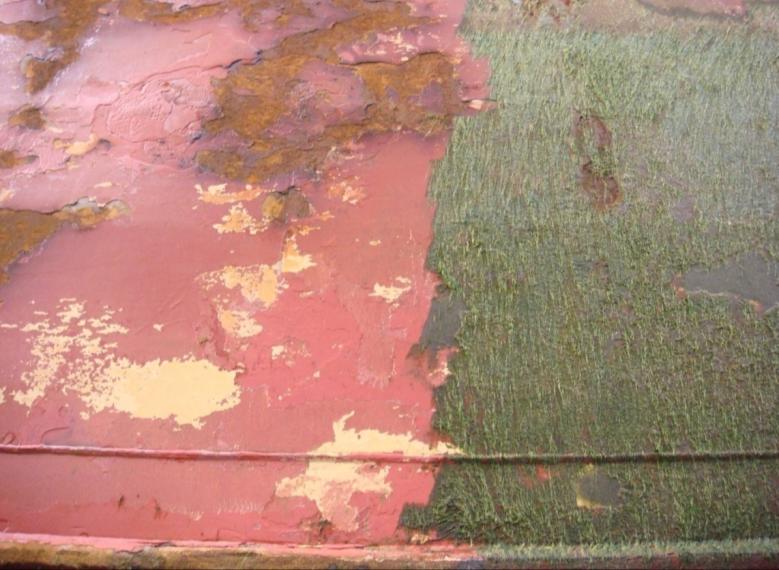 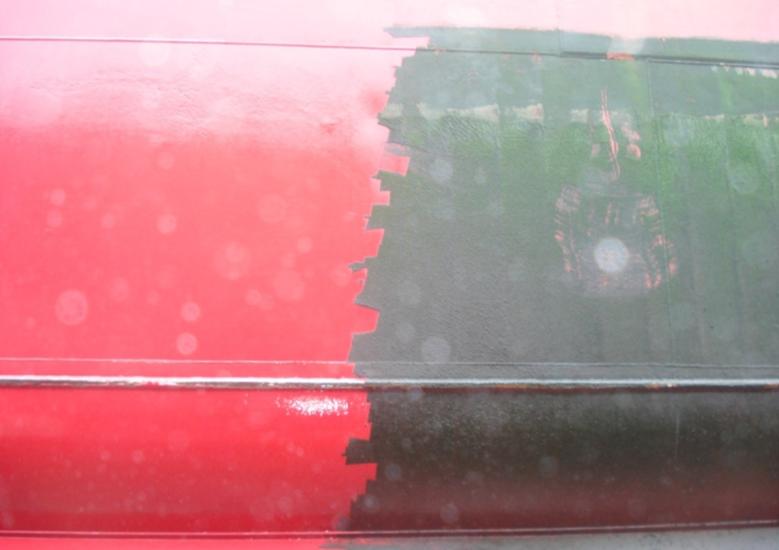 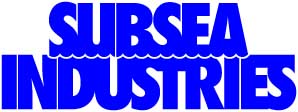 Application of Ecospeed
New build applications
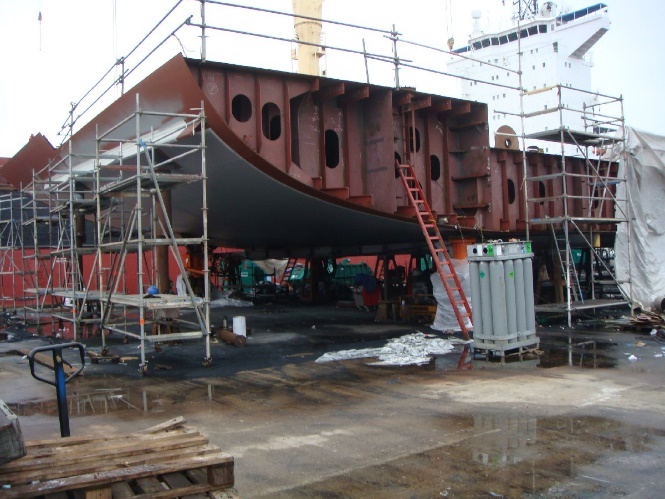 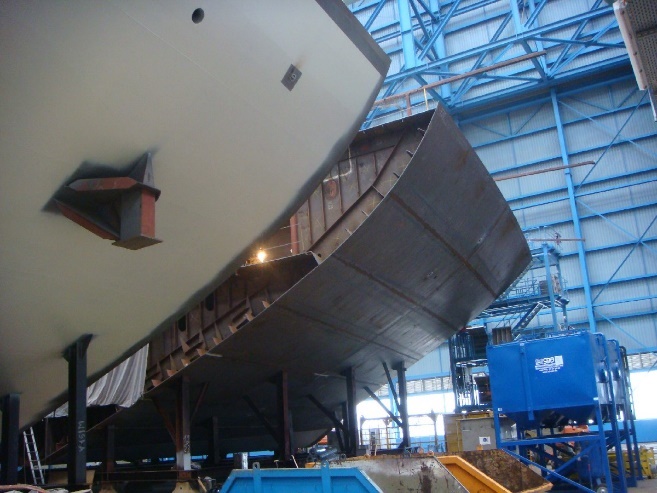 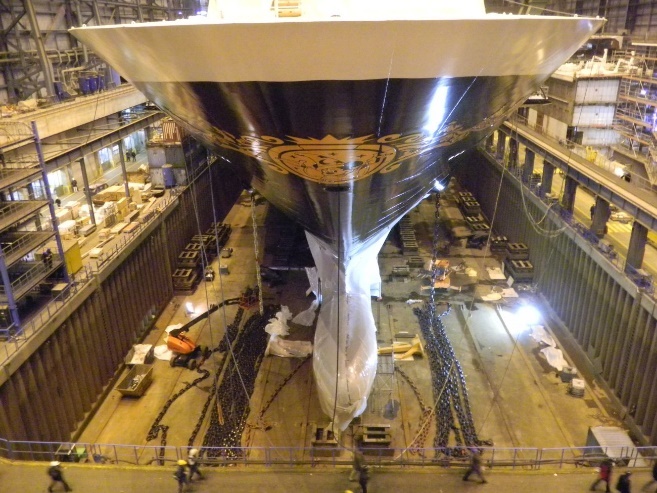 Application in shipyards
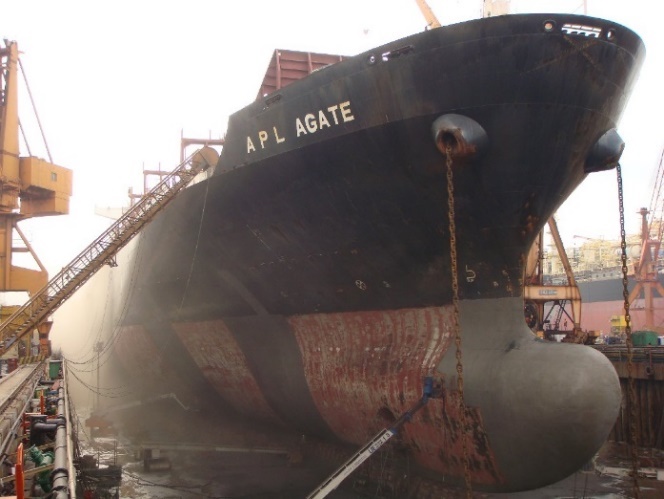 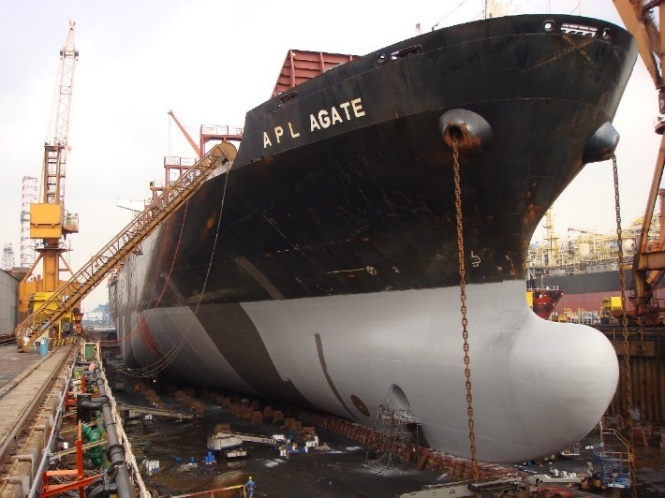 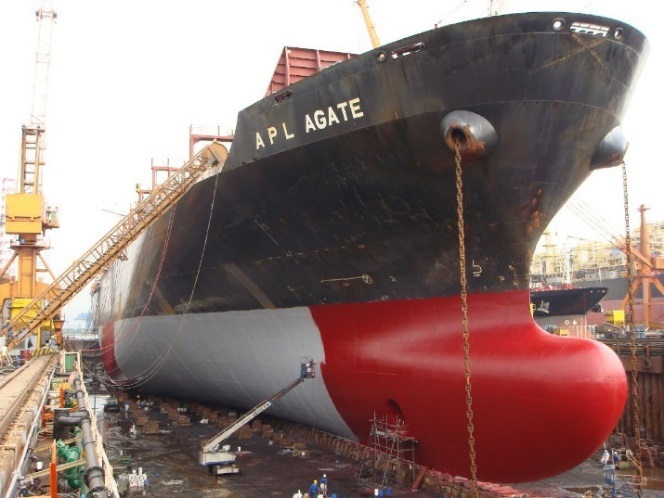 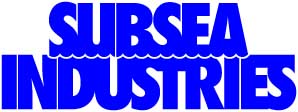 Cleaning Ecospeed
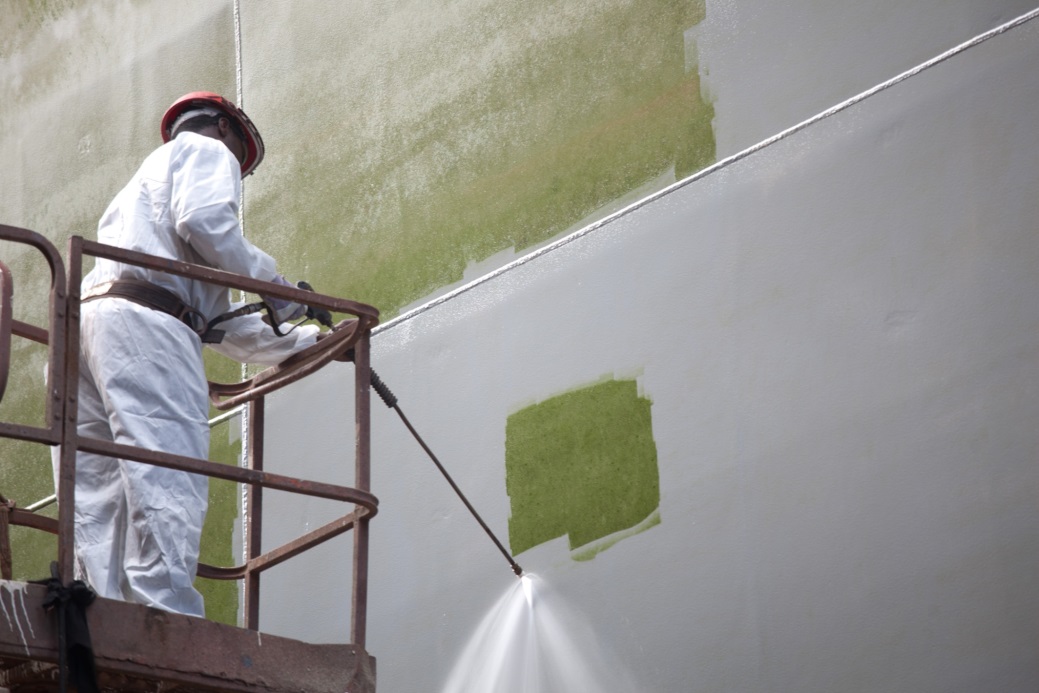 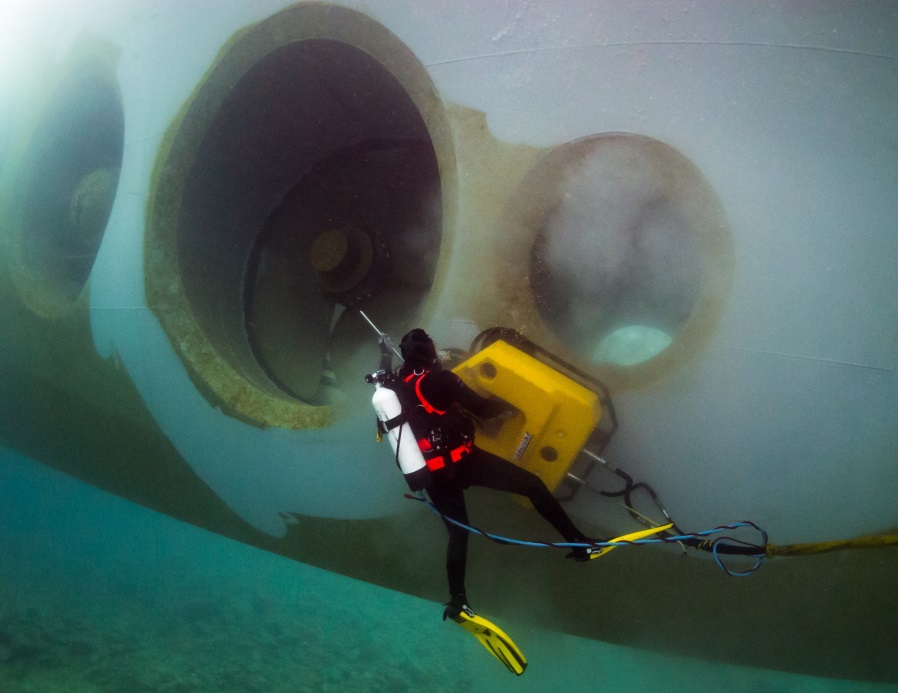 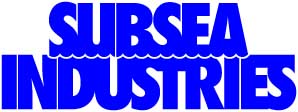 Hull performance and efficiency technology
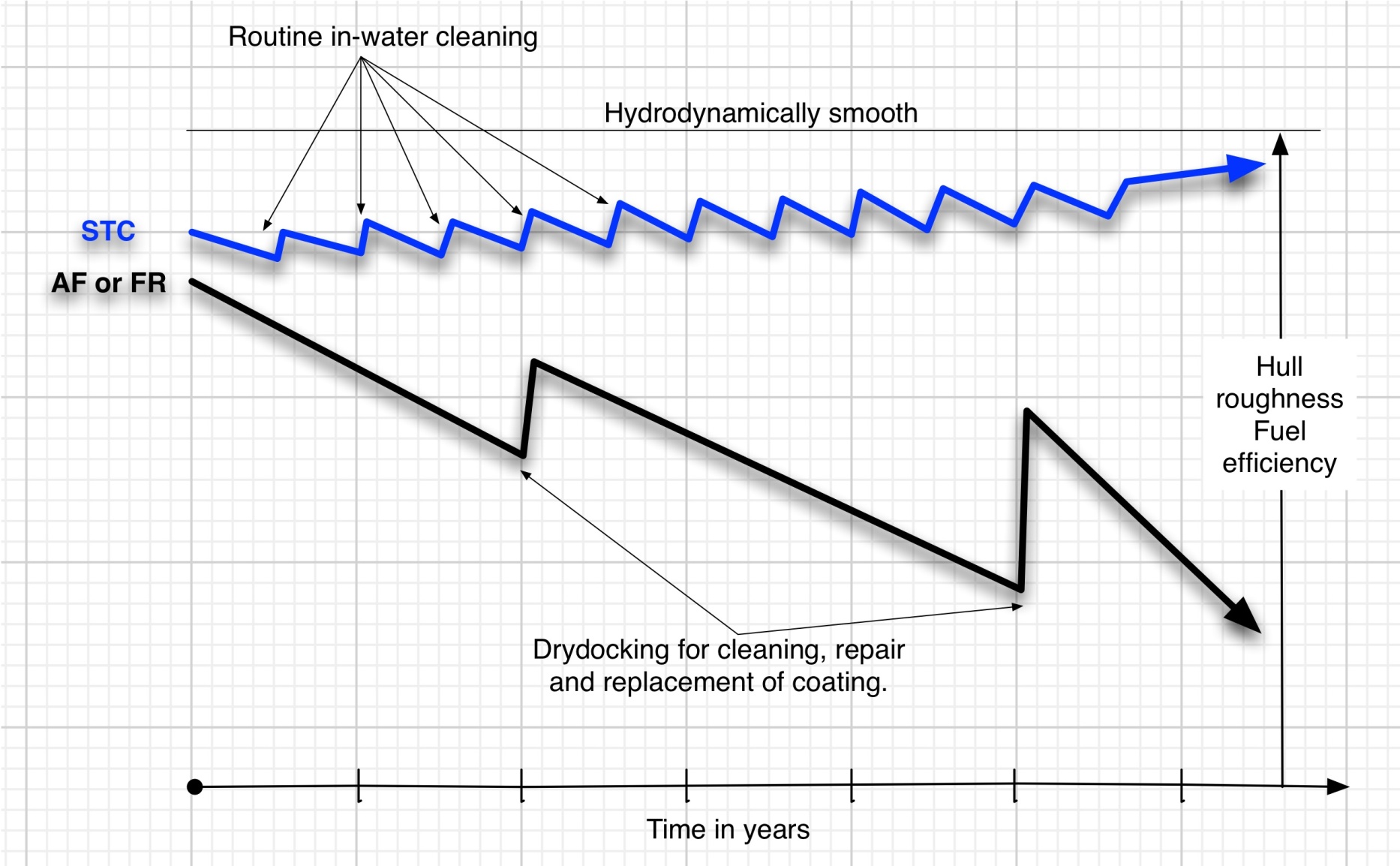 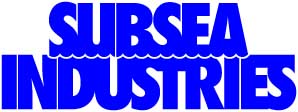 Total cost of ownership calculation
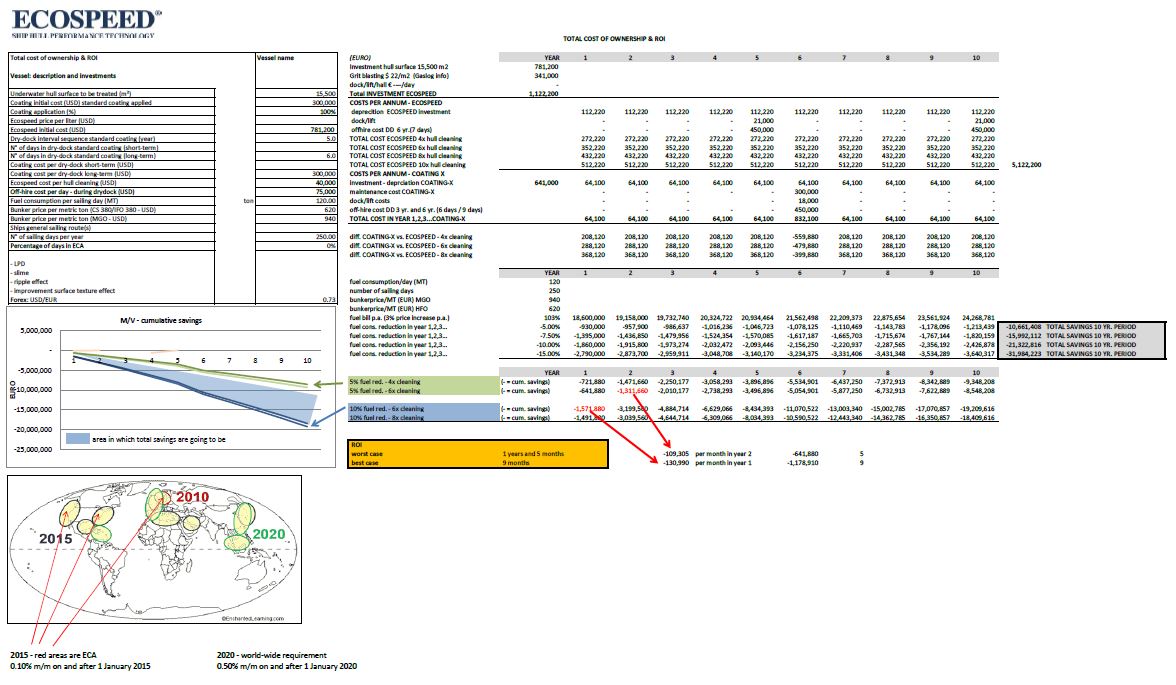 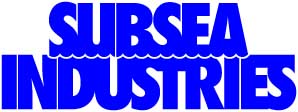 Proven performance
Ecospeed meets requirements of NORSOK M-501, system 7
 Ecospeed has been given class B1, where B1 is the superior grade
 Ecospeed is recognized as abrasion resistant ice coating
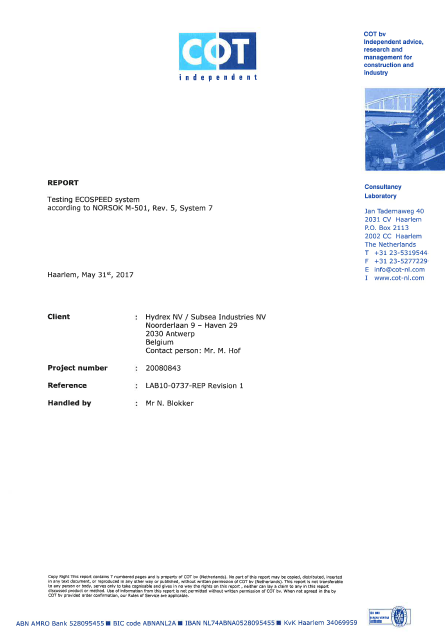 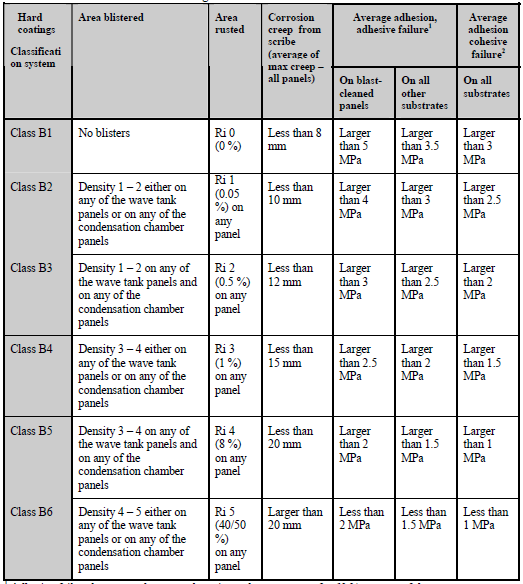 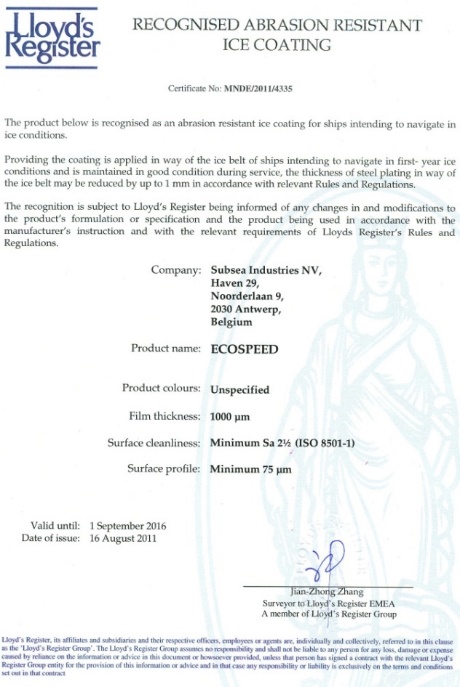 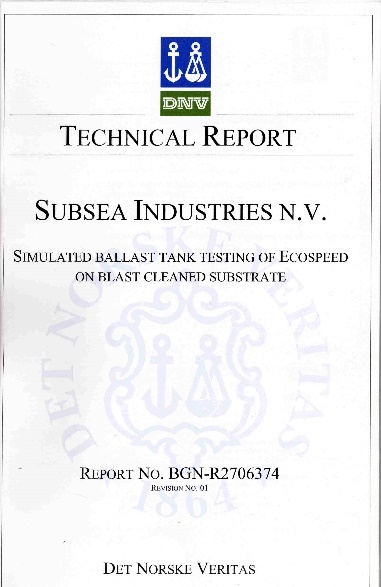 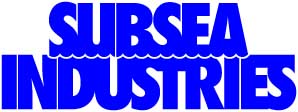 RRS Ernest Shackleton
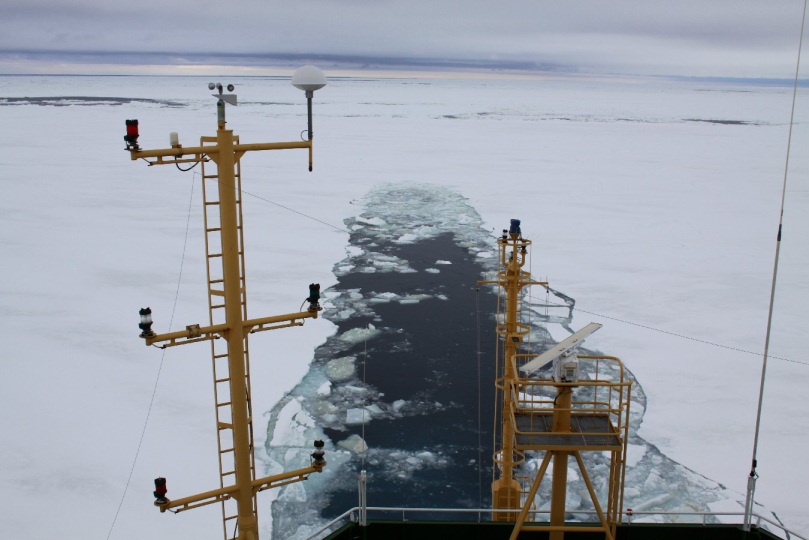 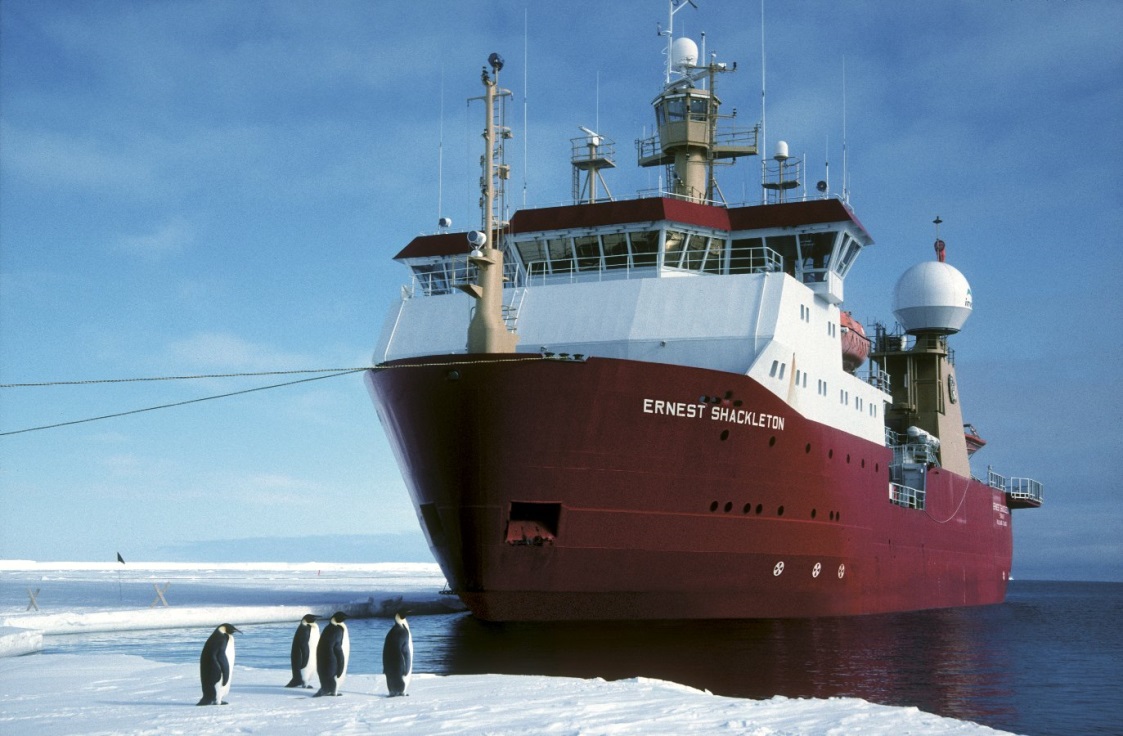 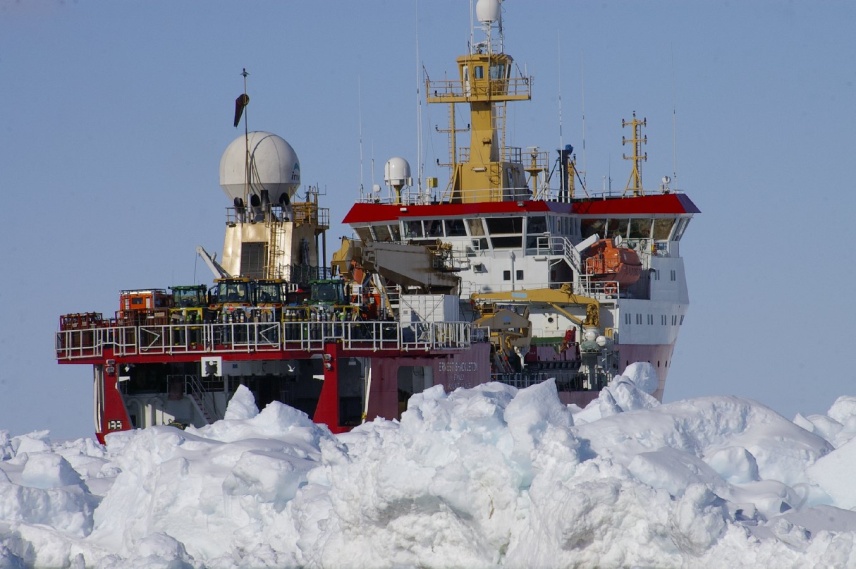 RRS Ernest Shackleton
Ice class: DNV ICE-05
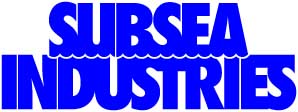 RRS Ernest Shackleton
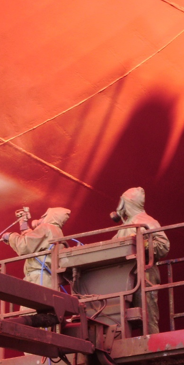 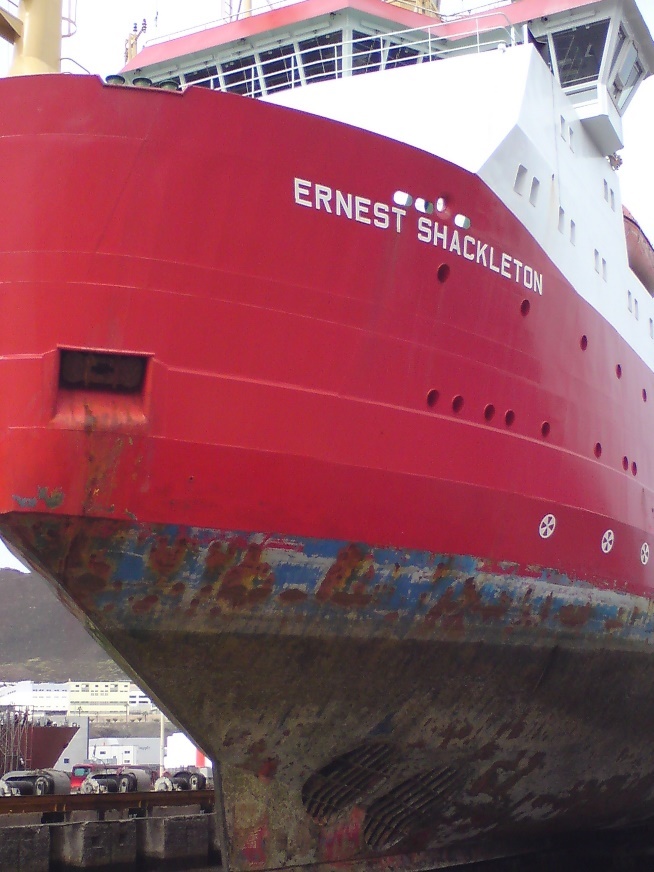 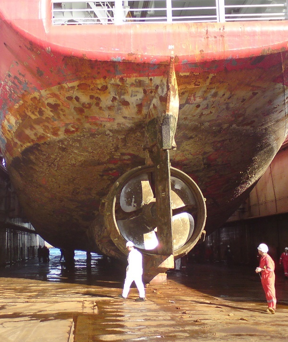 Docking 2008 with ice coating
Docking 2009 with ice coating
Ecospeed application in 2009
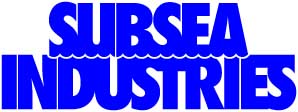 RRS Ernest Shackleton
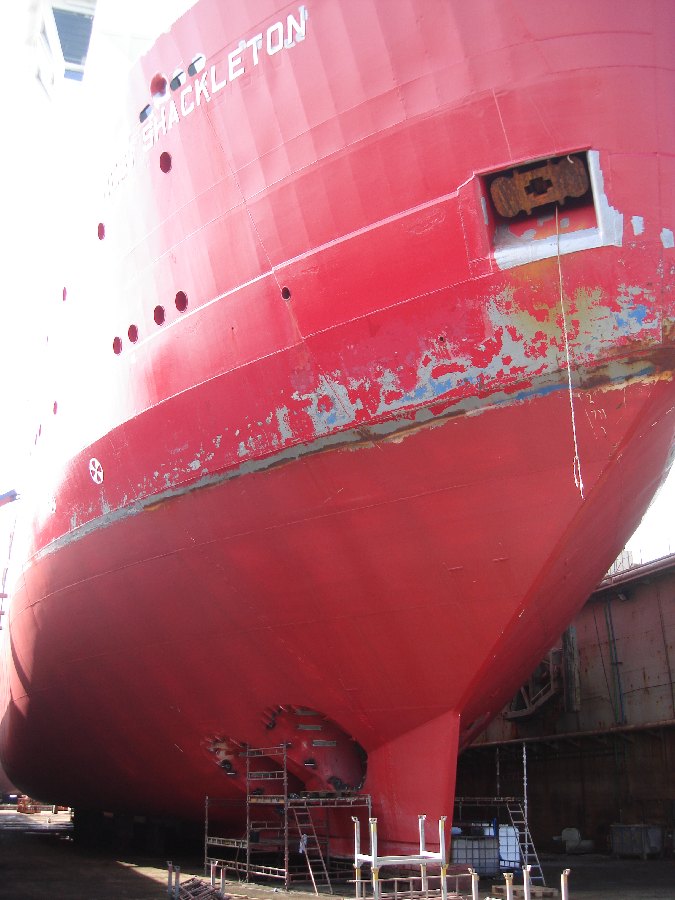 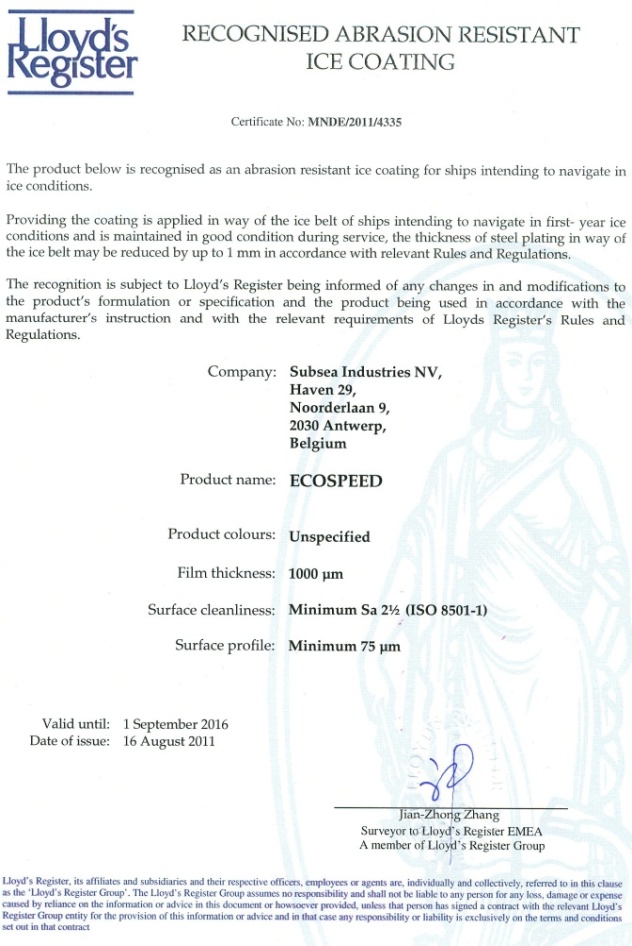 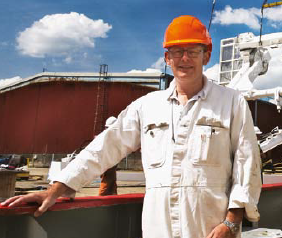 Stephen Lee: “Are you sure you’ve taken this ship in the ice?”
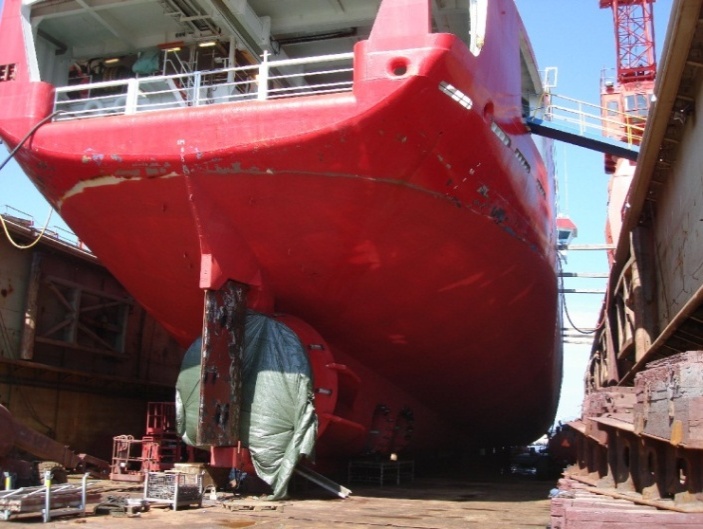 Docking 2011 with Ecospeed
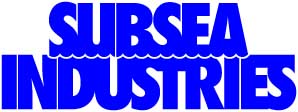 RRS Ernest Shackleton
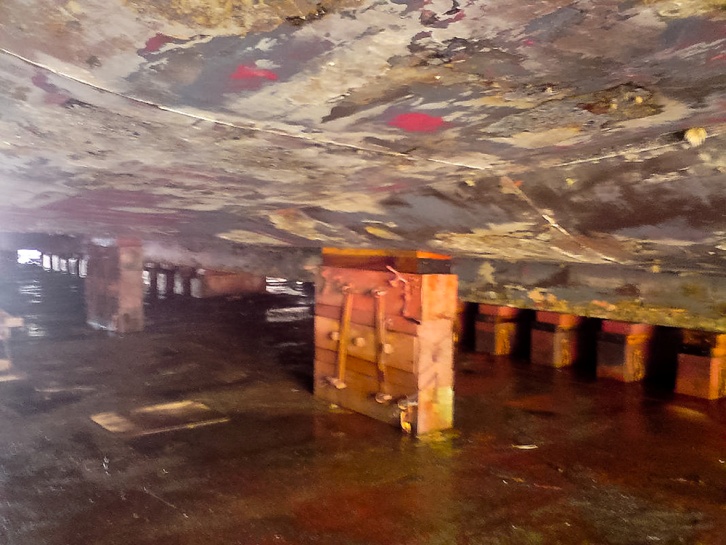 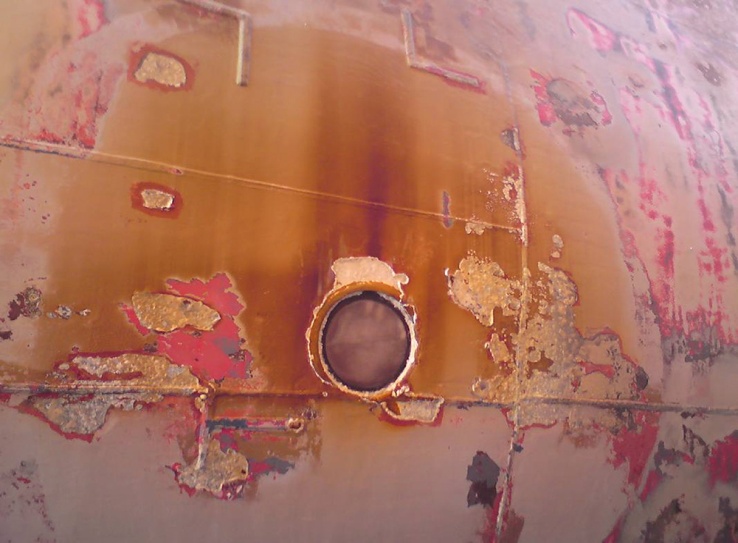 Condition of conventional ice coating after 1 year
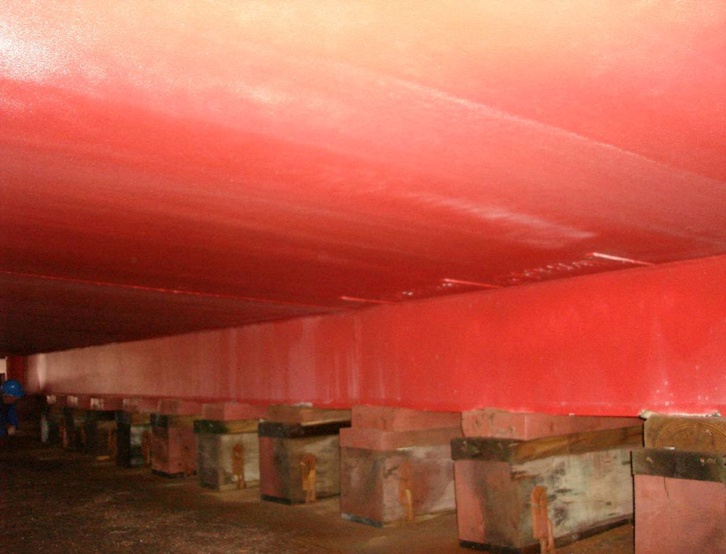 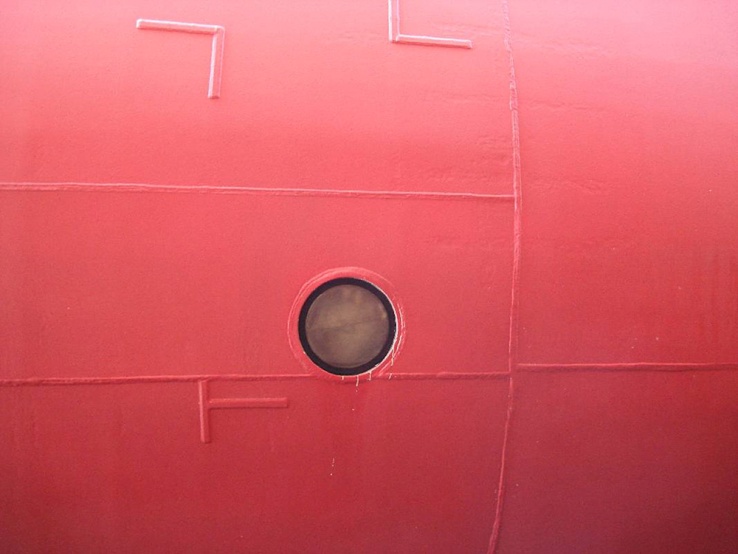 Ecospeed after operating 2 winters in severe ice conditions
Docking 2011 with Ecospeed
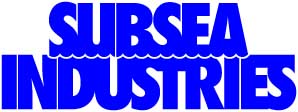 RRS Ernest Shackleton
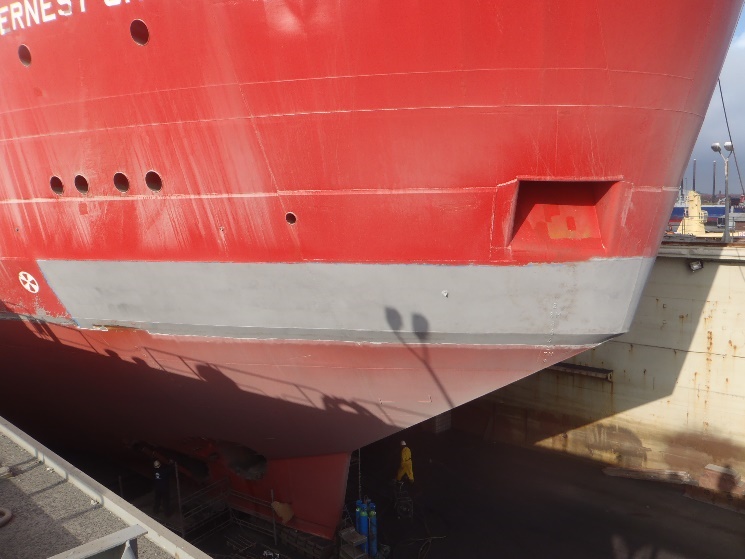 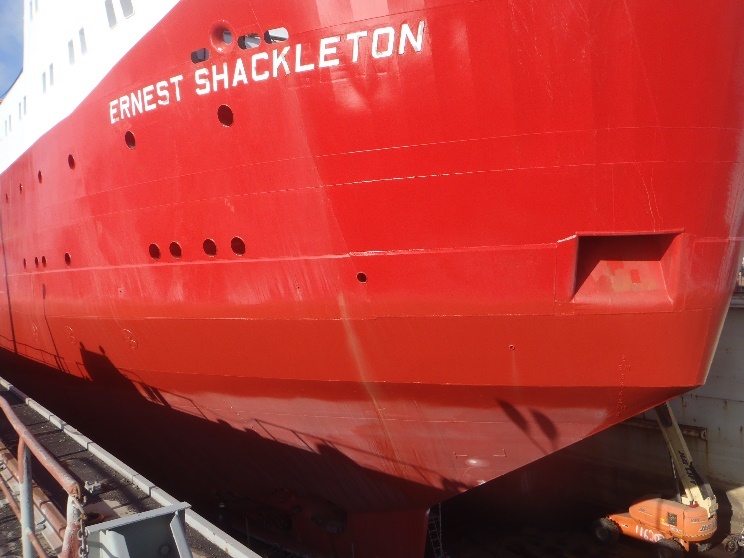 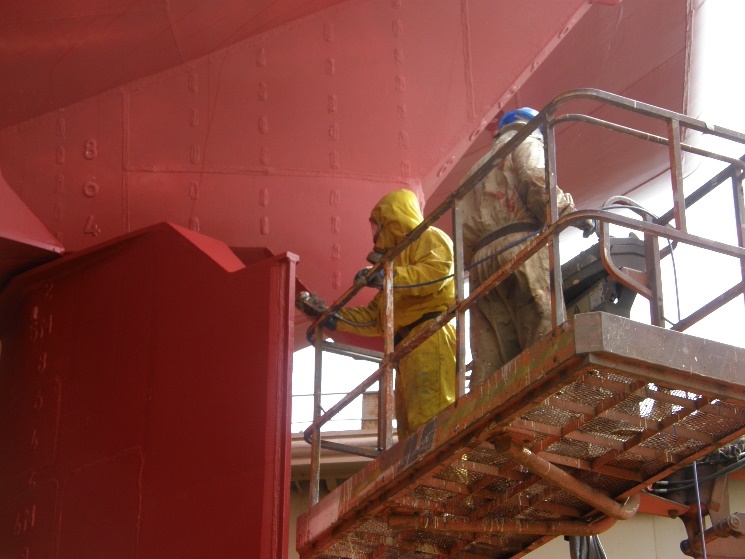 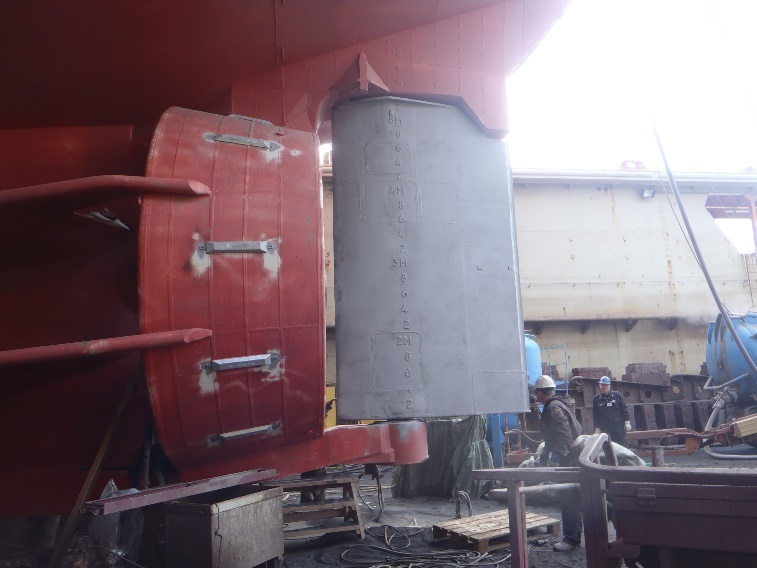 Application of ice belt and rudder in 2011
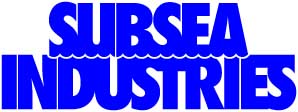 RRS Ernest Shackleton
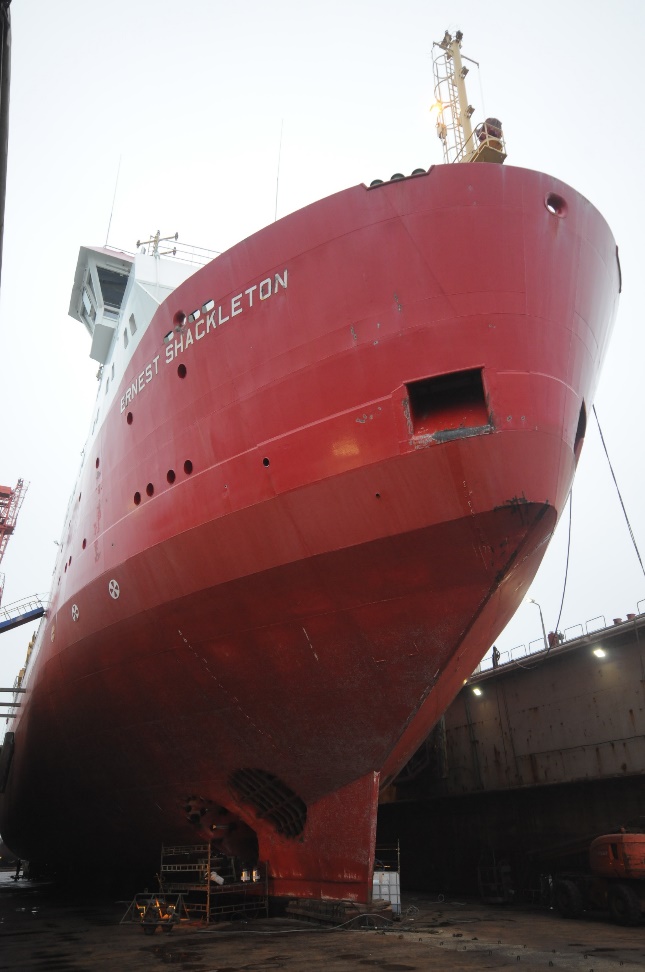 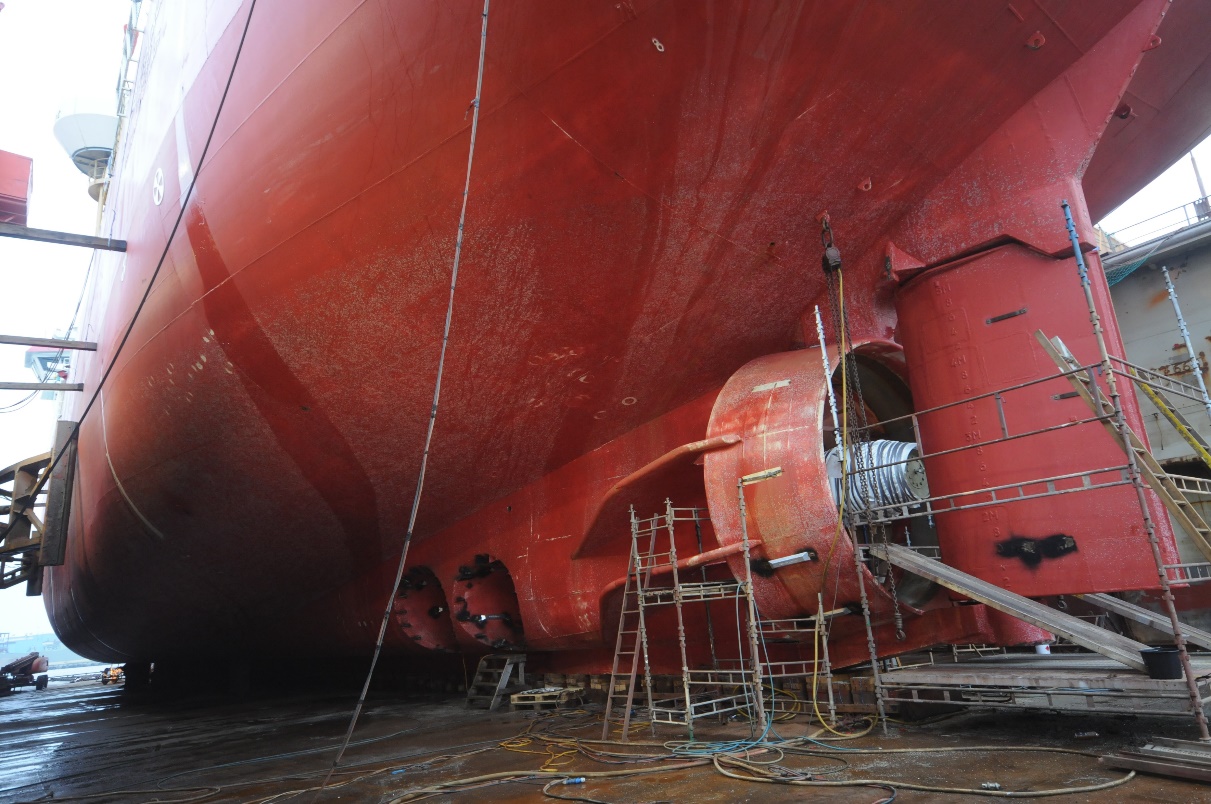 Docking 2013 with Ecospeed
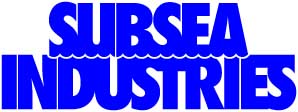 RRS Ernest Shackleton
“Ice coating” after 1 year
ECOSPEED® after 4 years
ECOSPEED® after 2 years
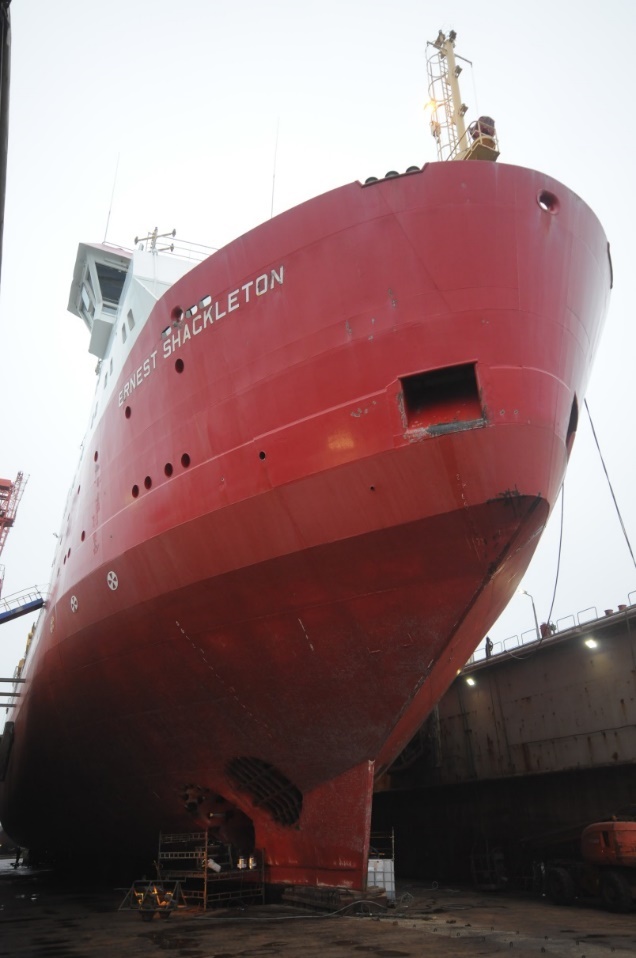 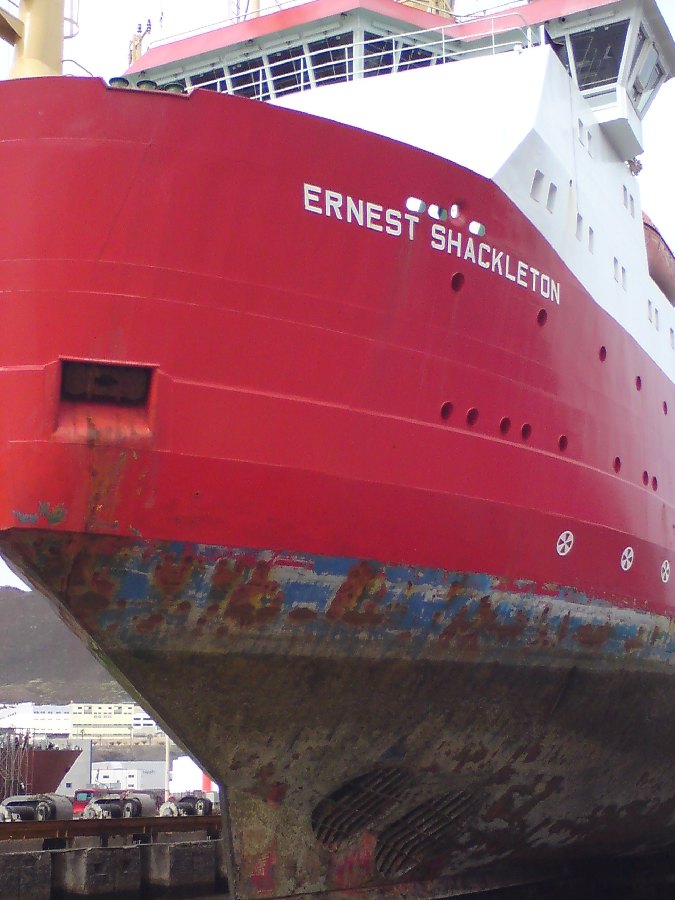 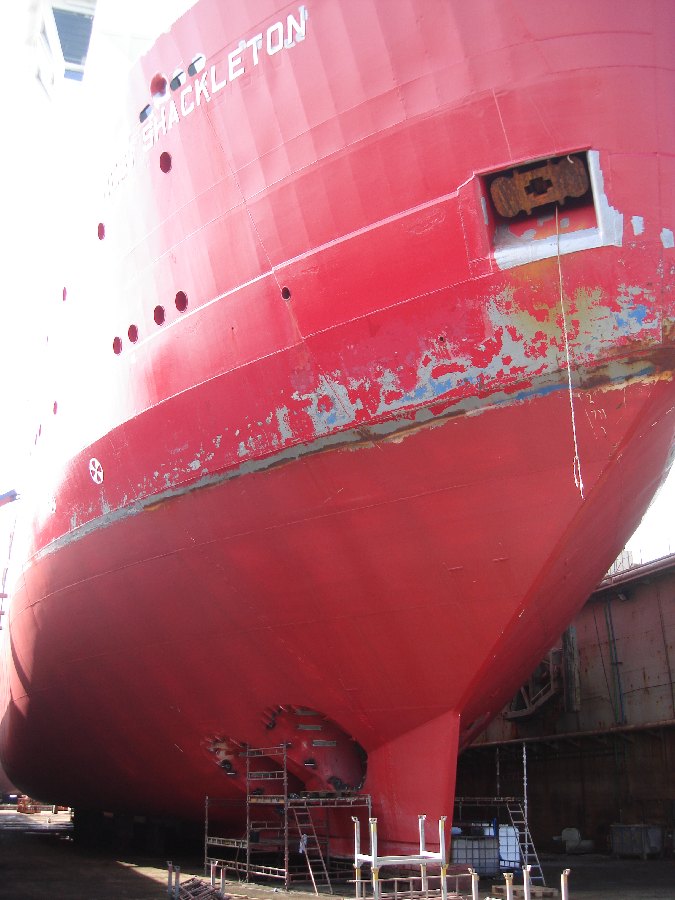 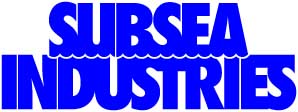 RRS Ernest Shackleton
ECOSPEED® after 7 years
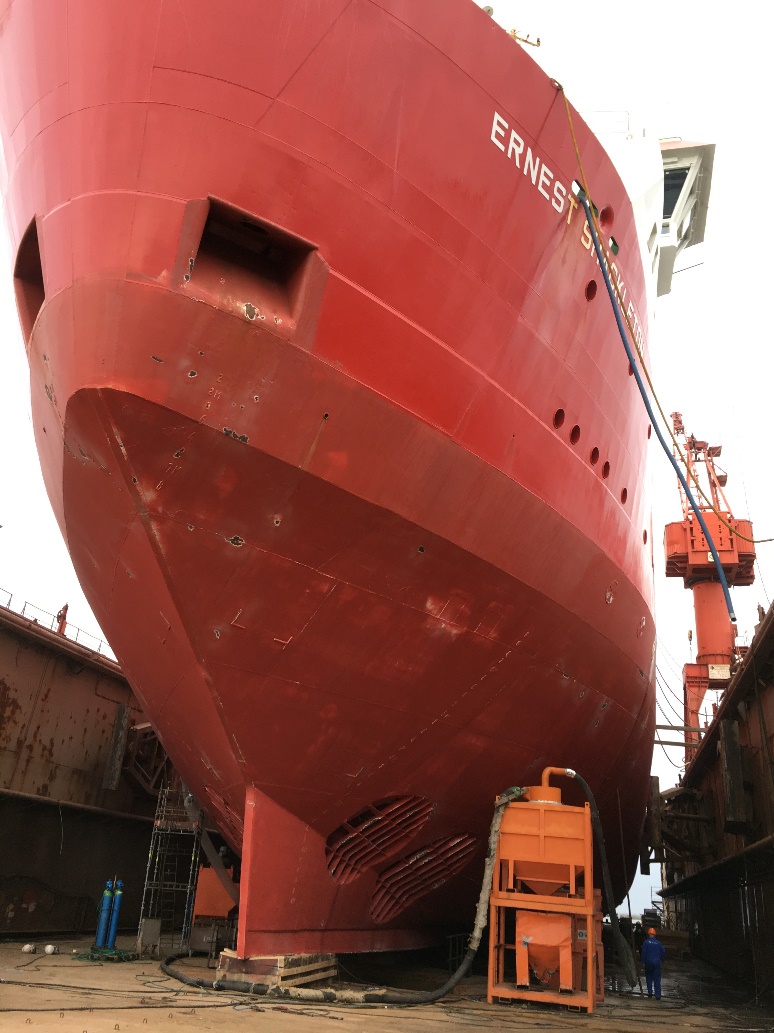 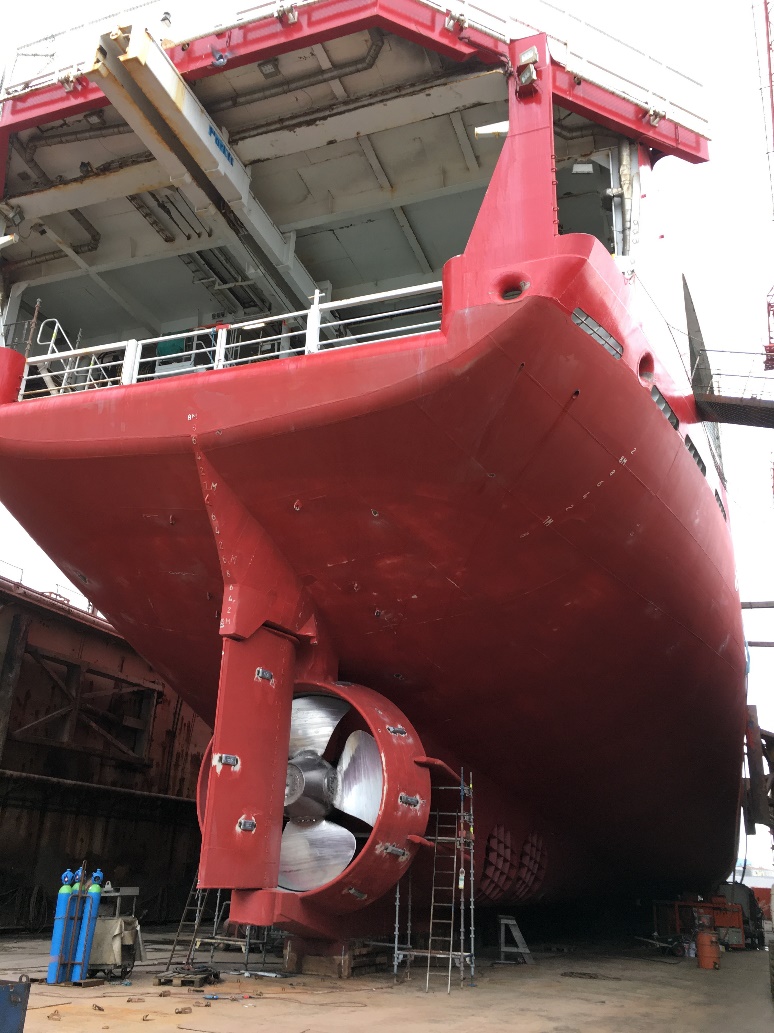 Andrew Webb: “The hull on Shackleton is better than I’ve ever seen.”
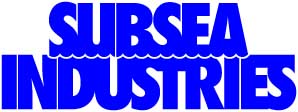 RRS Sir David Attenborough
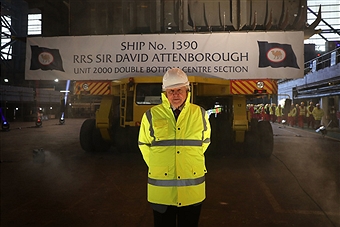 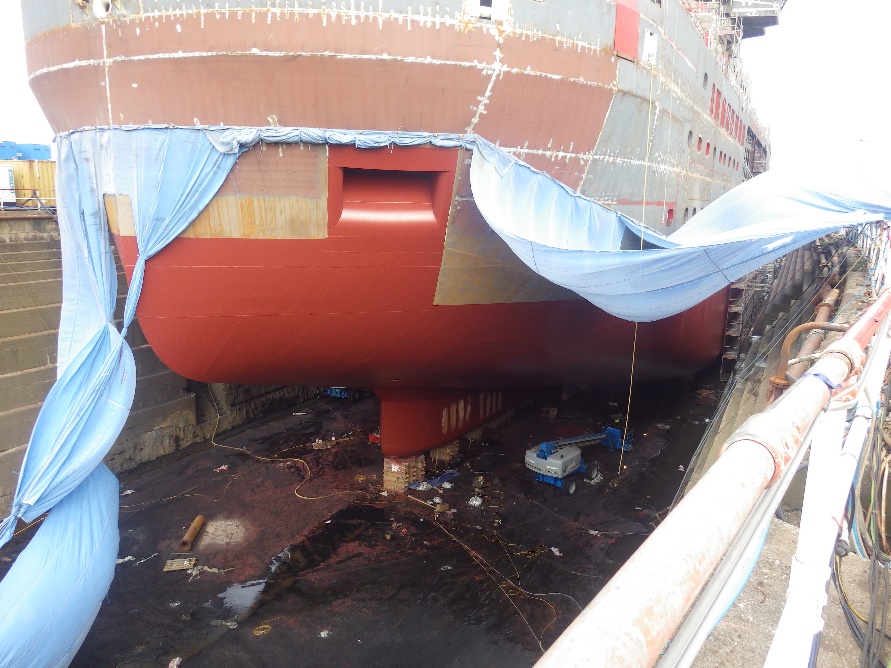 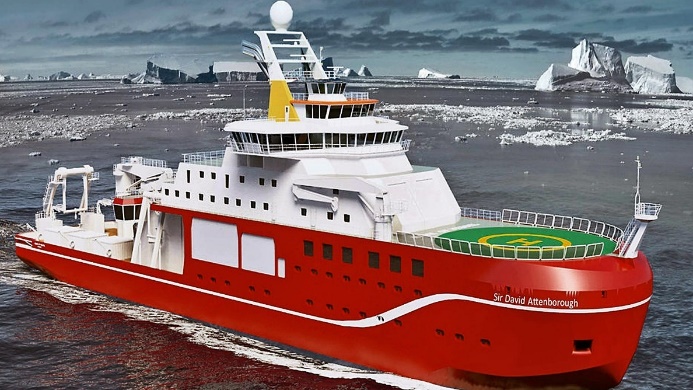 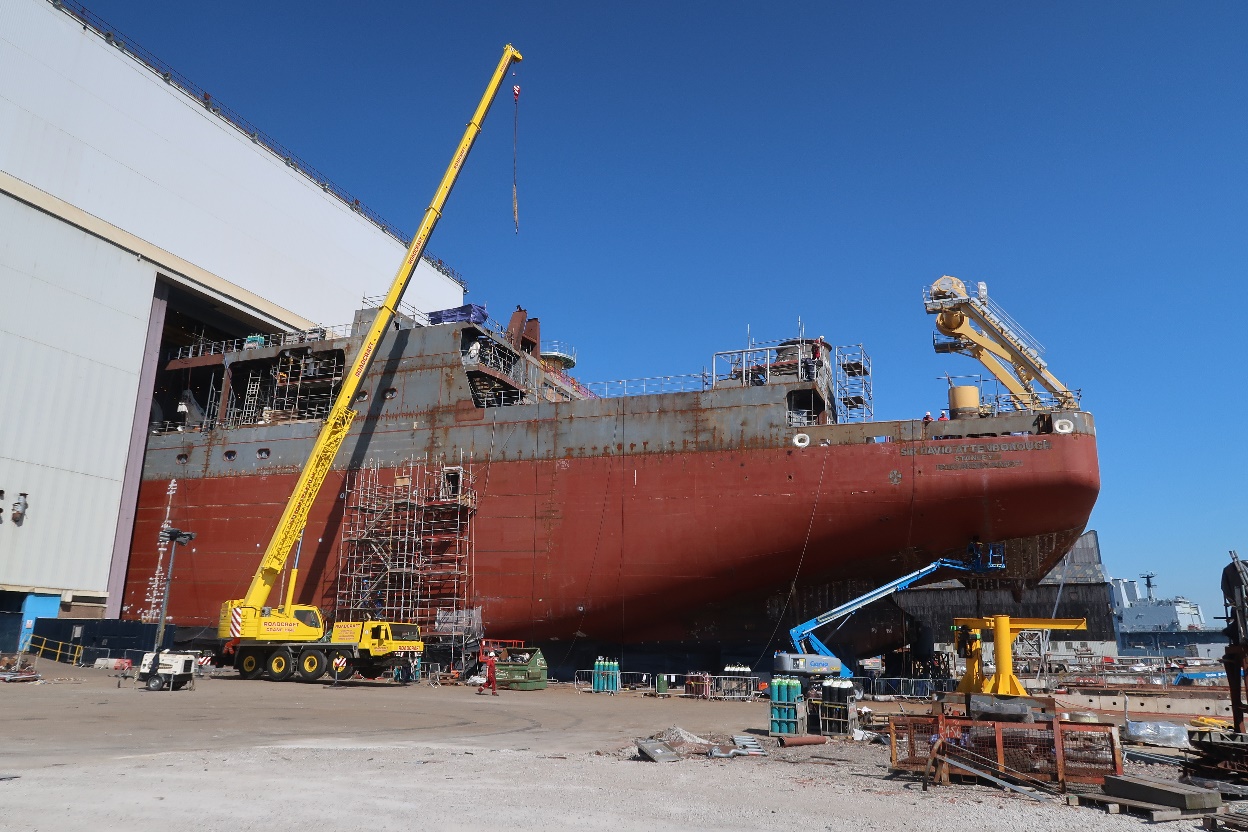 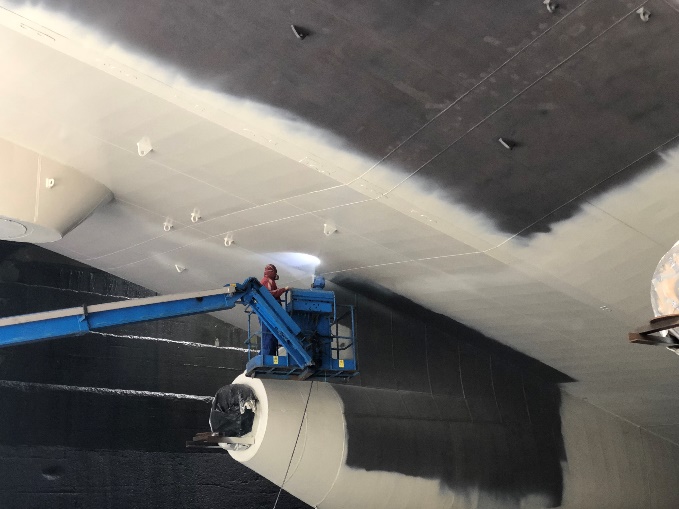 New build at Cammell Laird in Birkenhead
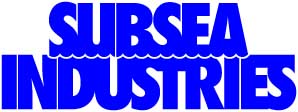 Repairing Ecospeed
Restoring the coating
Mechanical damages
Surface preparation
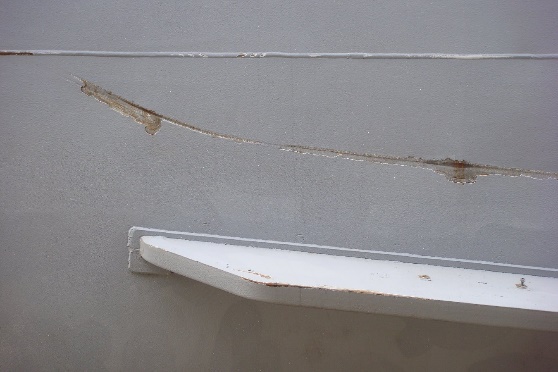 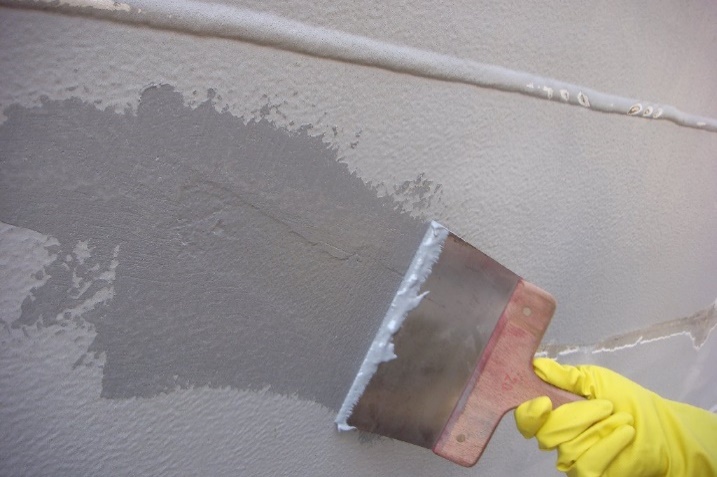 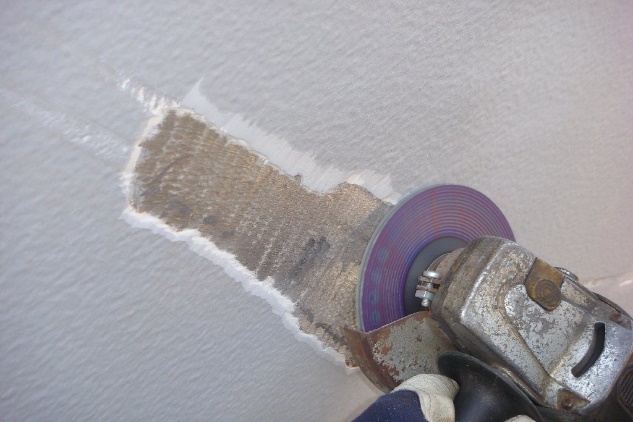 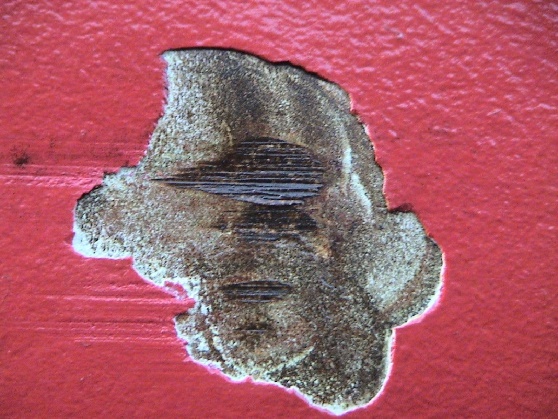 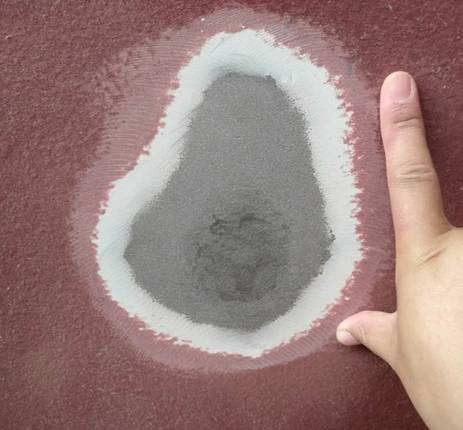 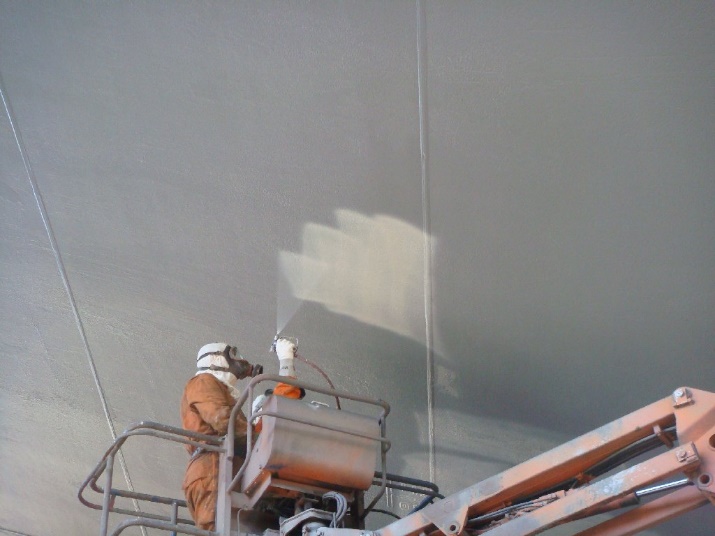 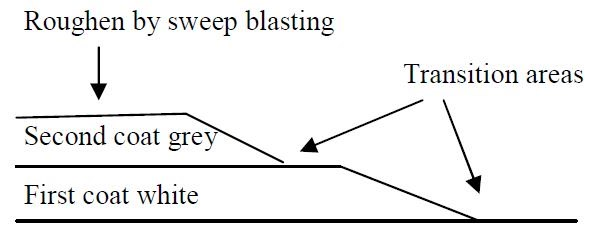 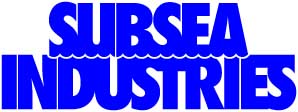 Typical parts where cavitation damage will occur
Rudders
 Nozzles
 Thrusters
 Thruster tunnels
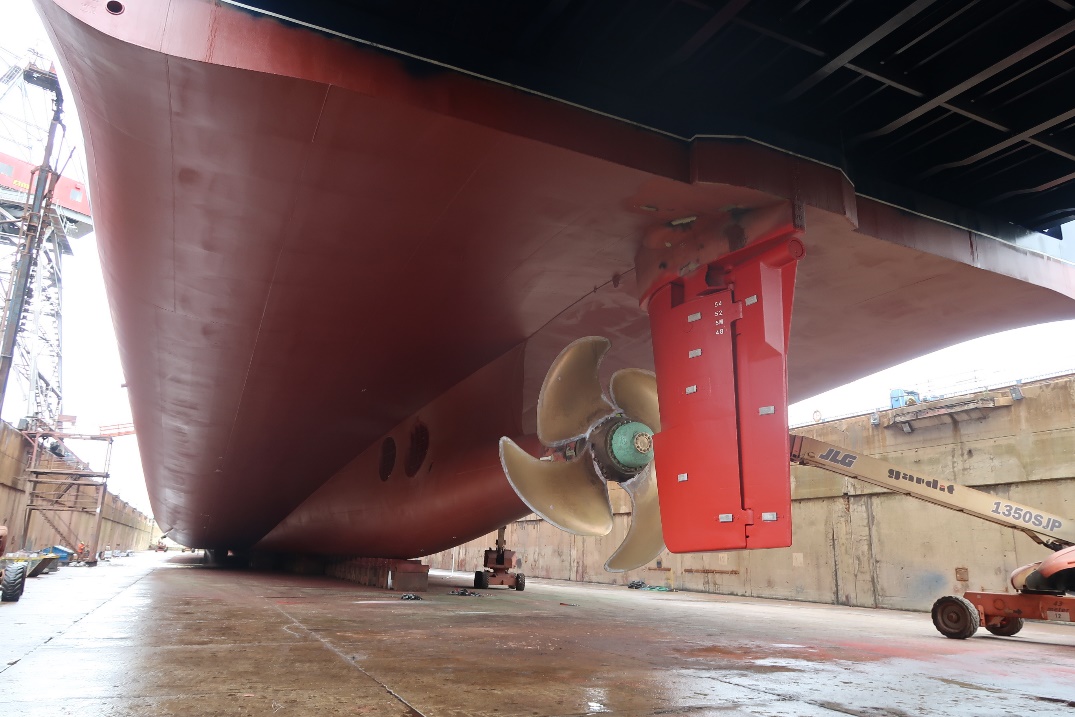 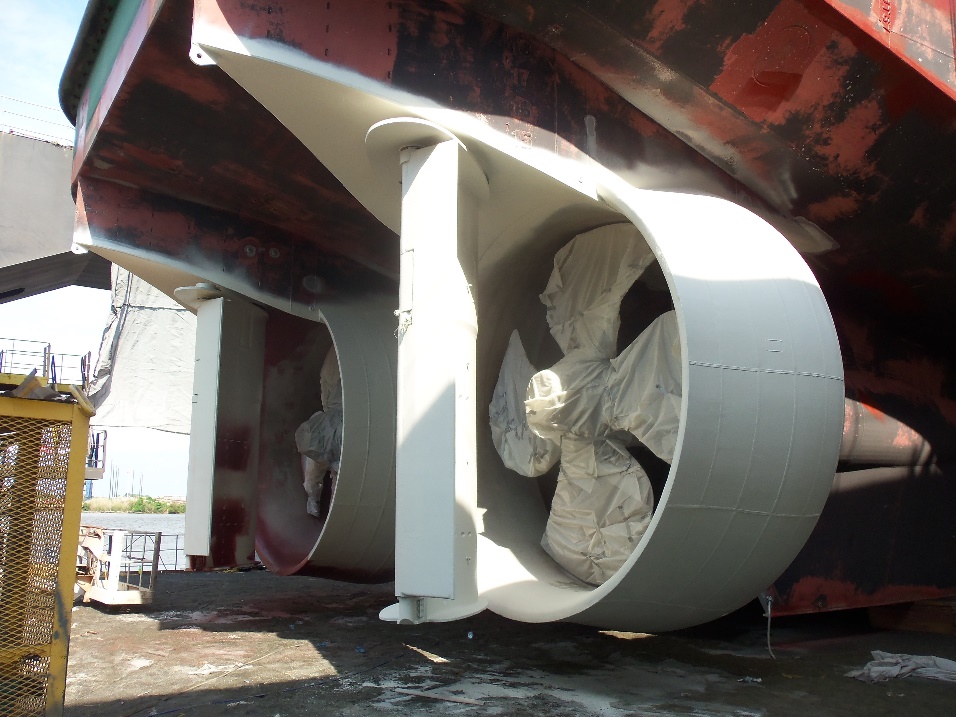 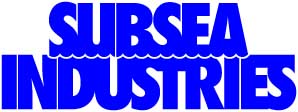 Cavitation damage
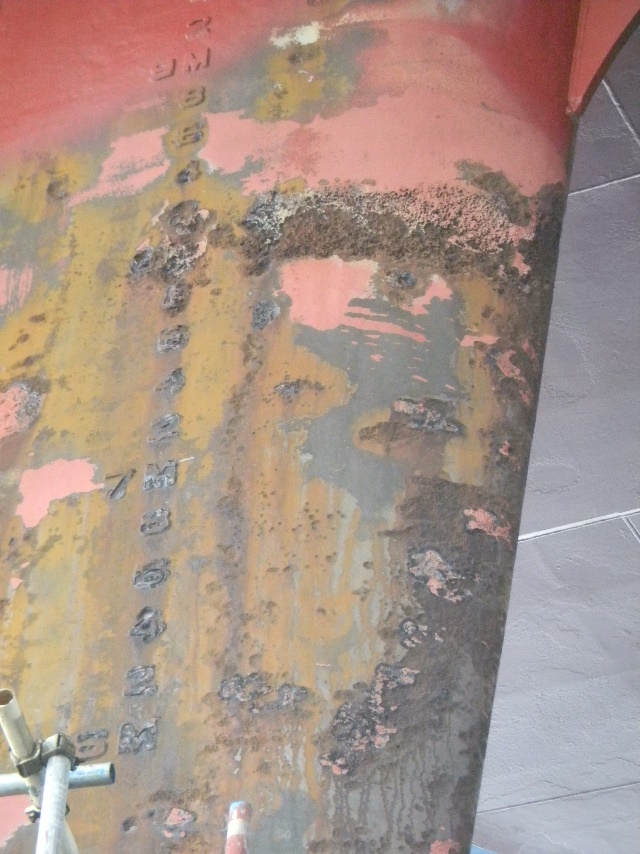 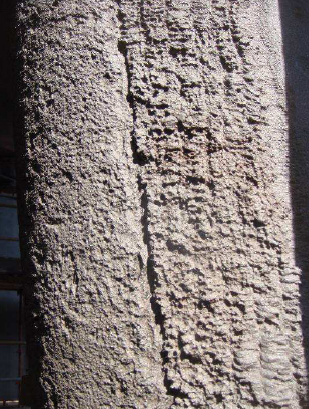 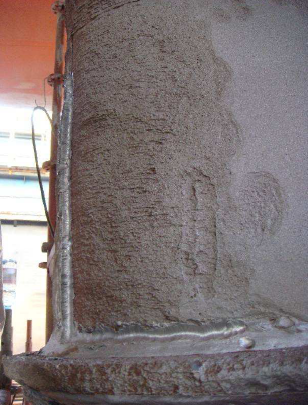 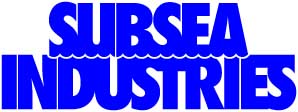 How to repair conventionally
Fillers
 Welding 
 Re-design
 Exchange rudder
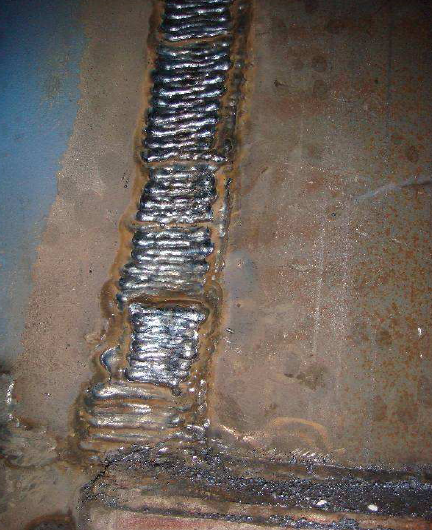 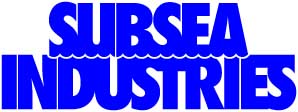 How to repair on a permanent basis
Ecofix repairs
 Ecoshield application
ECOFIX®: corrosion and pitting repair
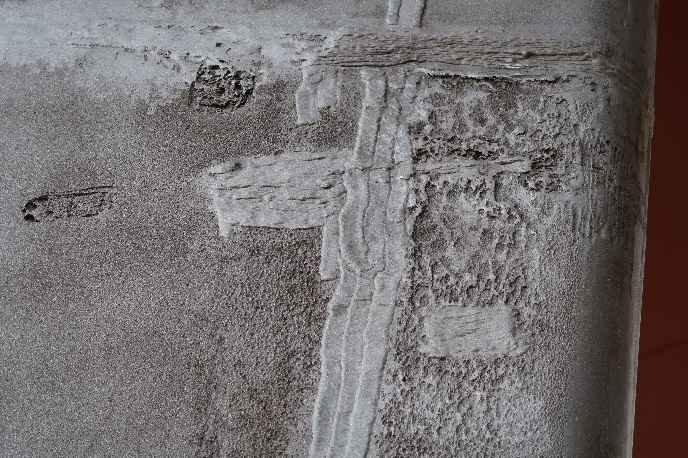 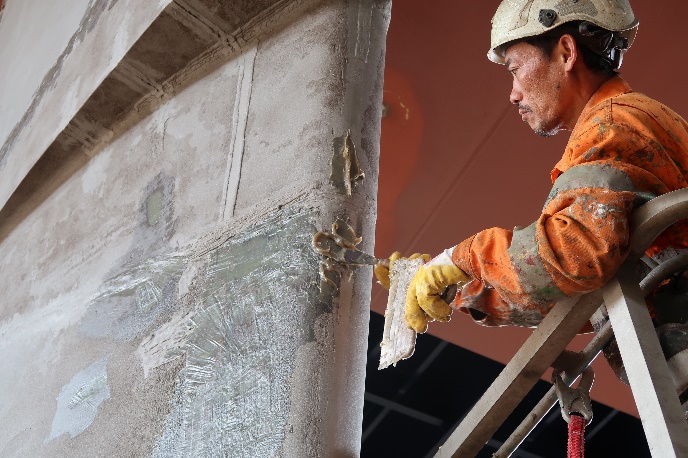 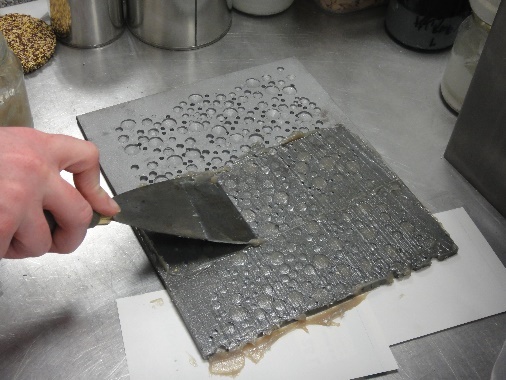 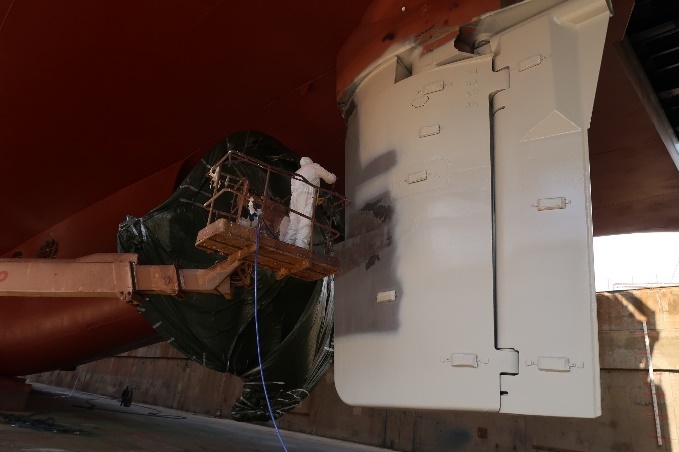 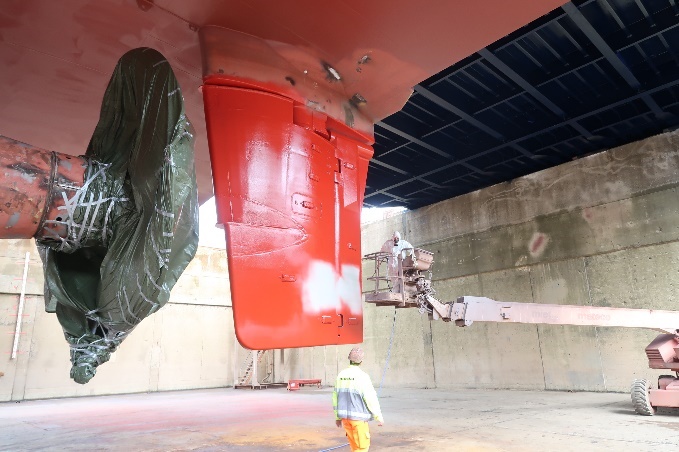 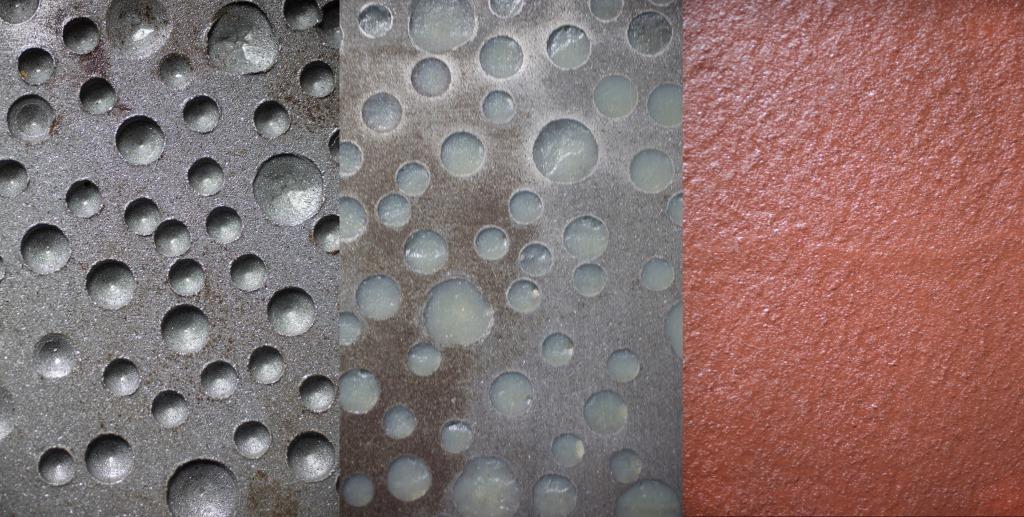 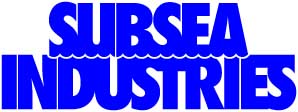 Ecoshield: cavitation damage prevention
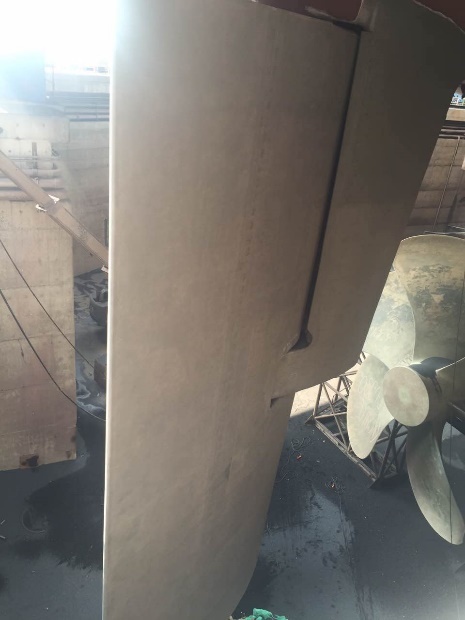 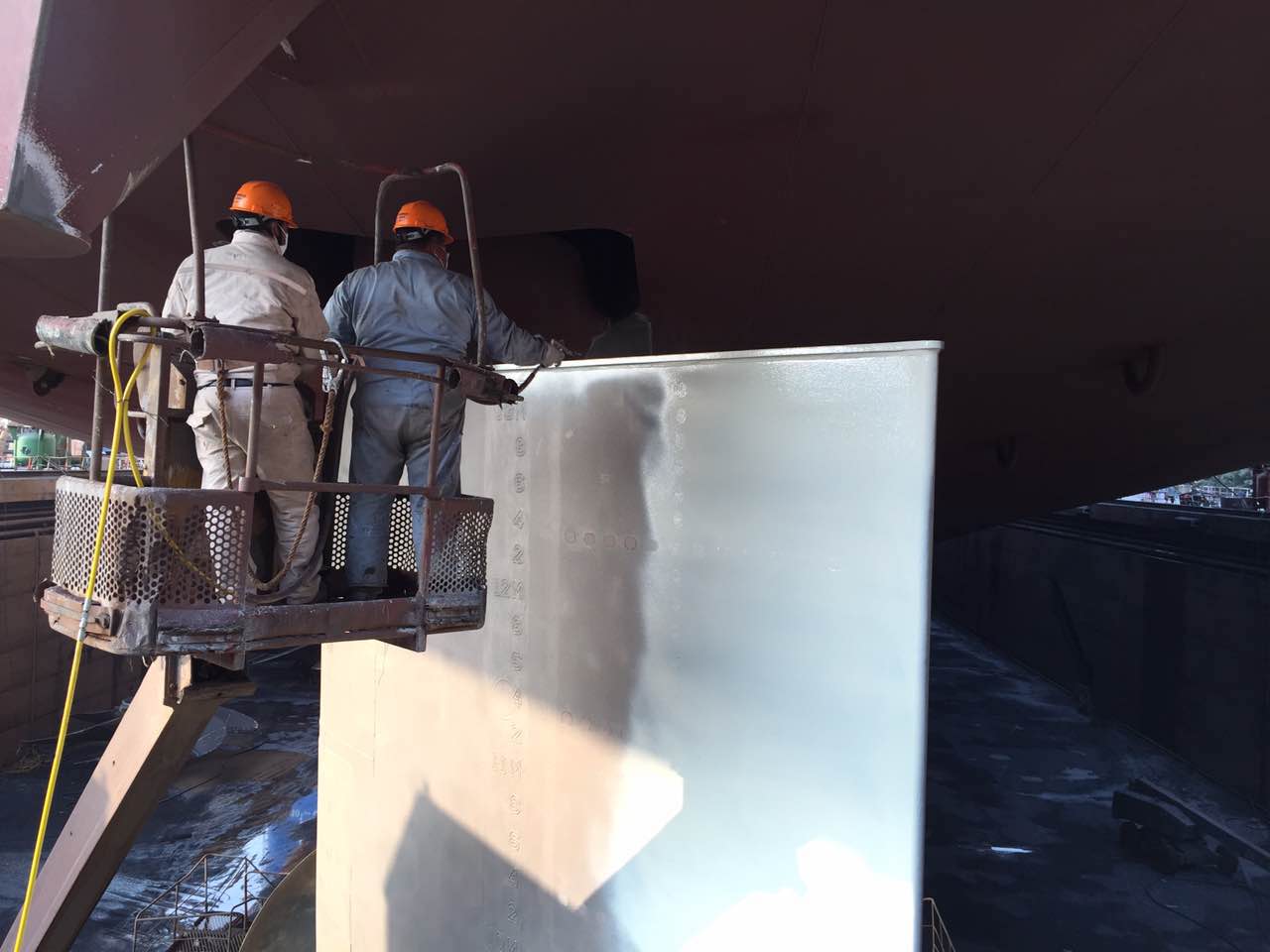 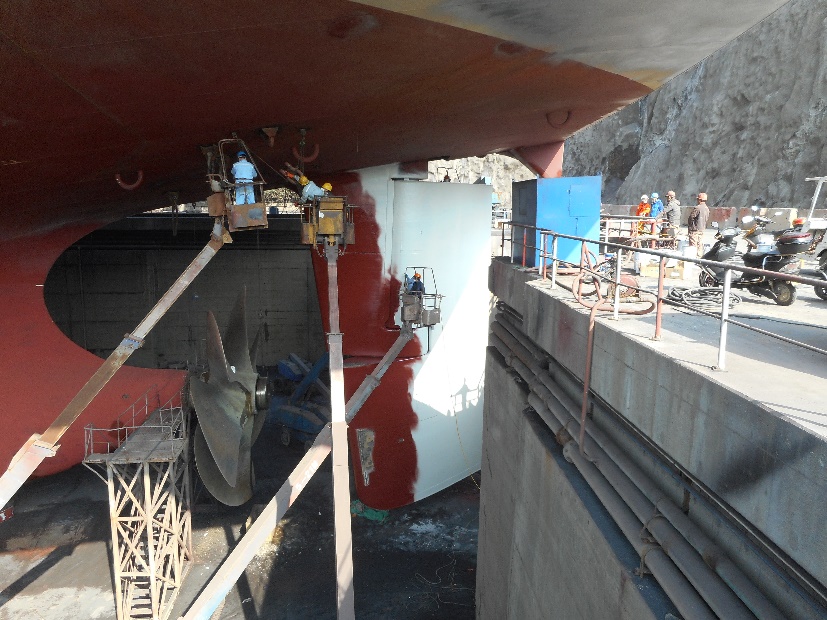 Application second layer
Blasting SA 2.5
Application first layer
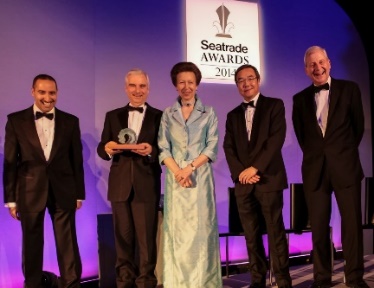 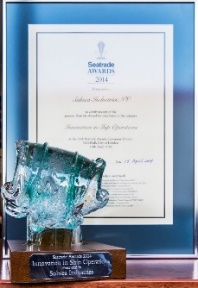 Seatrade Awards winner 2014
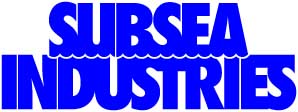 Cavitation research
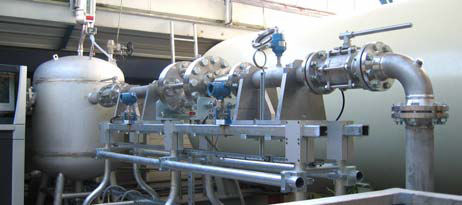 Cavitation durability research 
 Normally 6 stages
 Ecoshield till stage 16 (!)
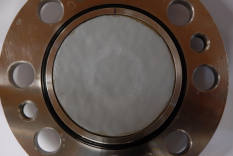 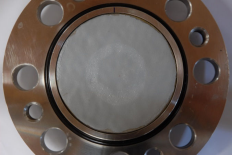 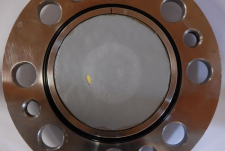 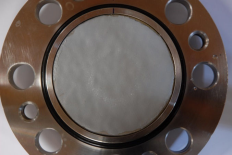 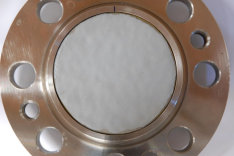 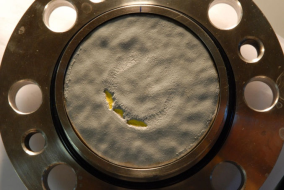 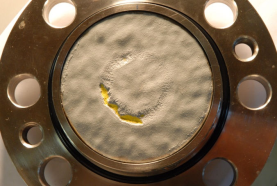 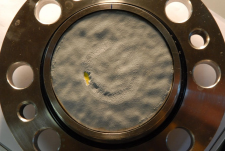 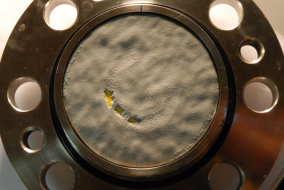 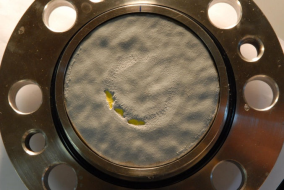 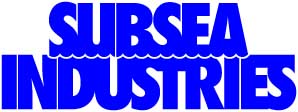 Ecoshield after 5 years
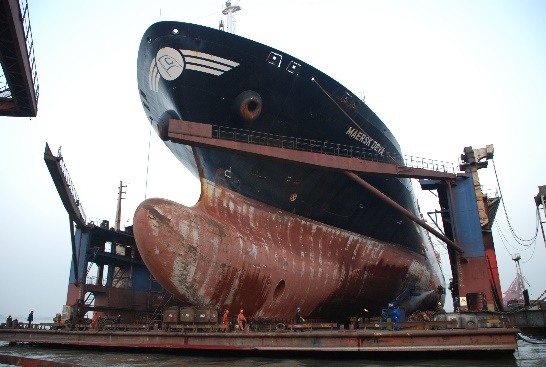 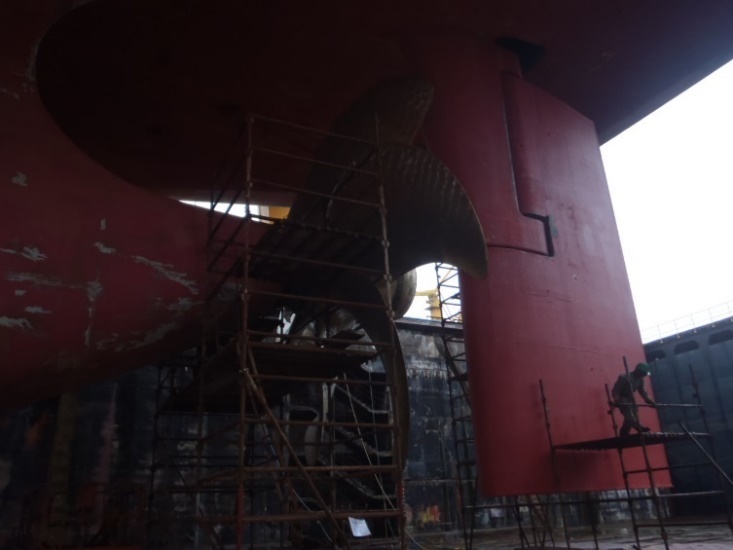 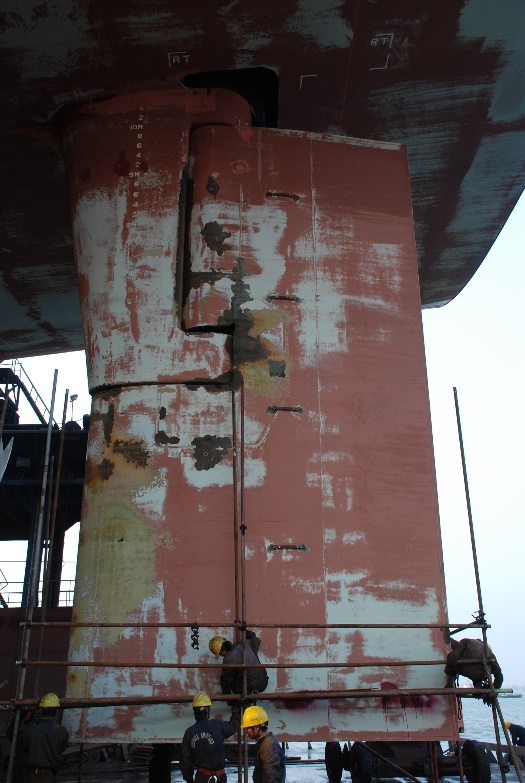 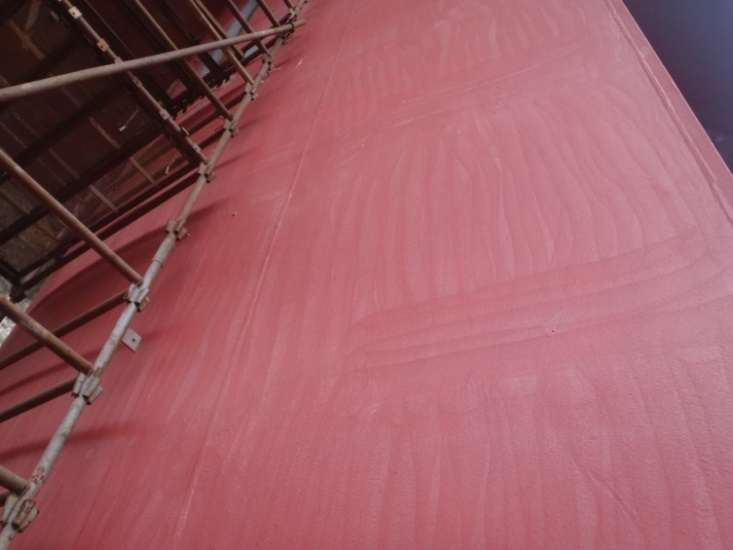 After 5 years with conventional coating
After 5 years with Ecoshield
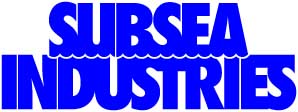 Ecoshield after 7 years
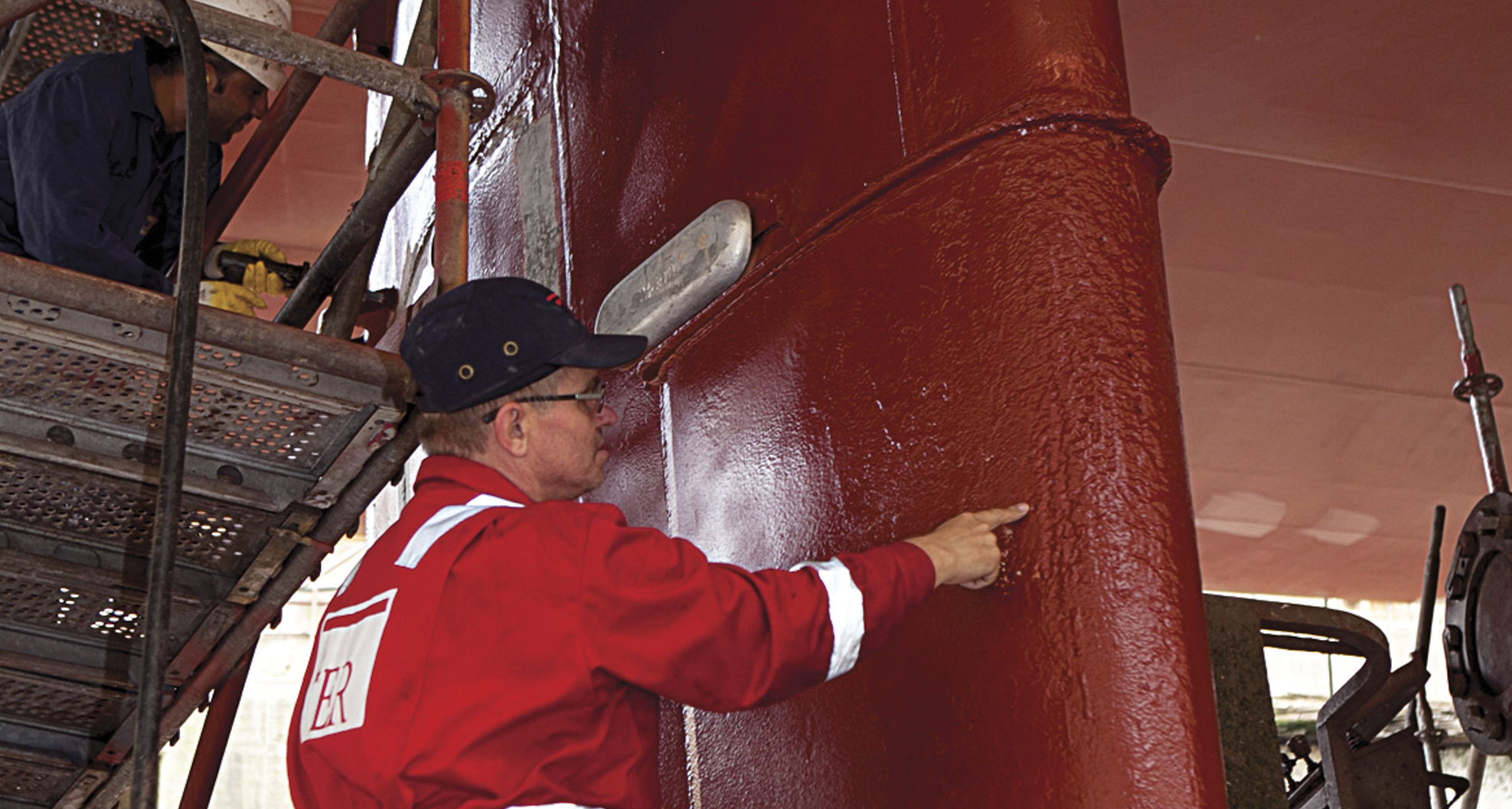 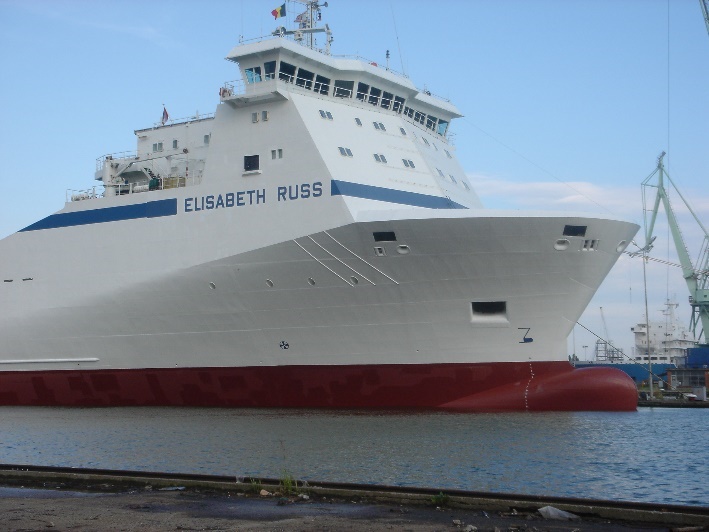 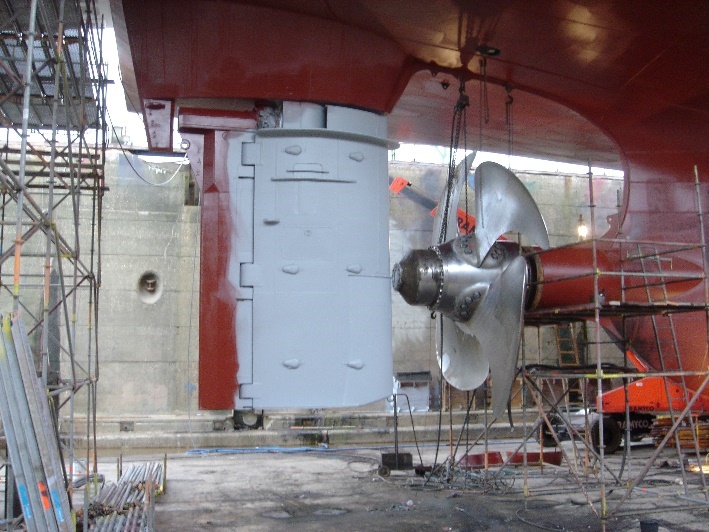 After 7 years with Ecoshield
Grzegorz Girjat: “Since painting the rudder with Ecoshield we have had no more cavitation damage. We went on to coat all four sister ships due to the excellent performance.”
Application of Ecoshield
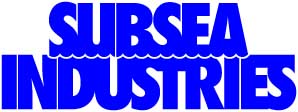 Questions?
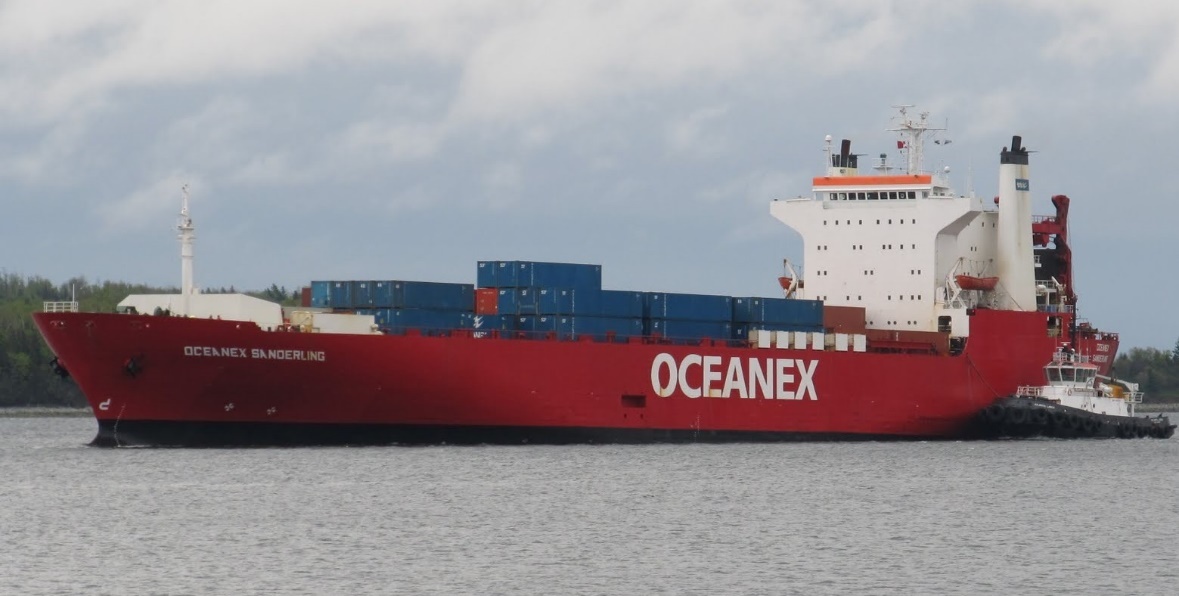 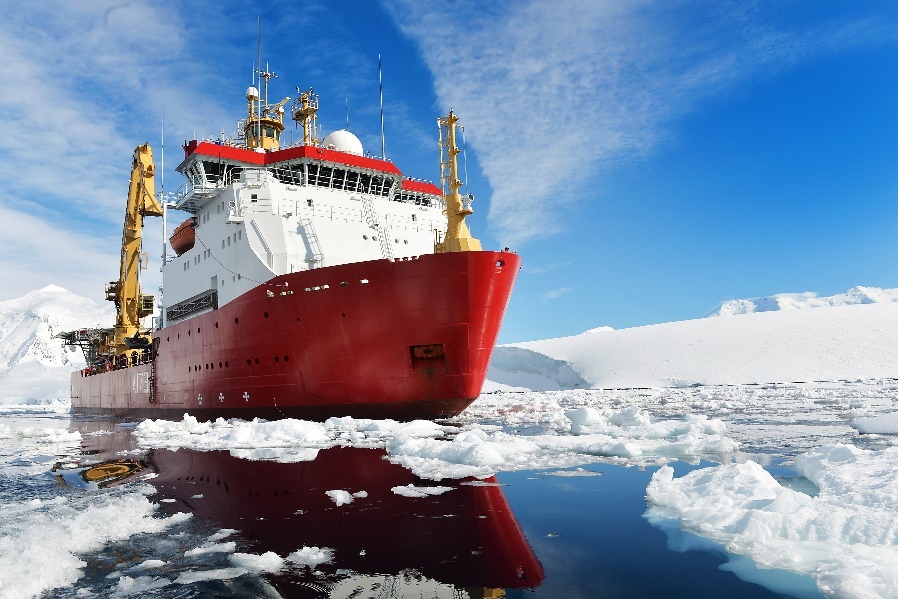 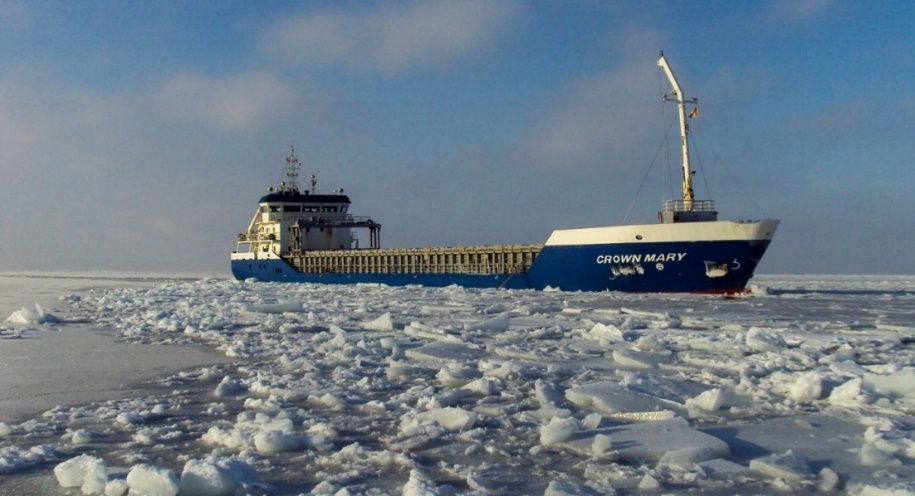 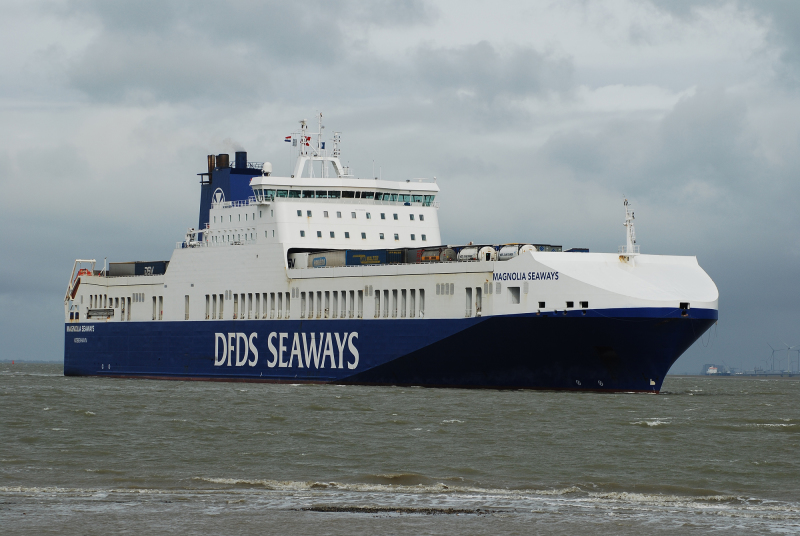 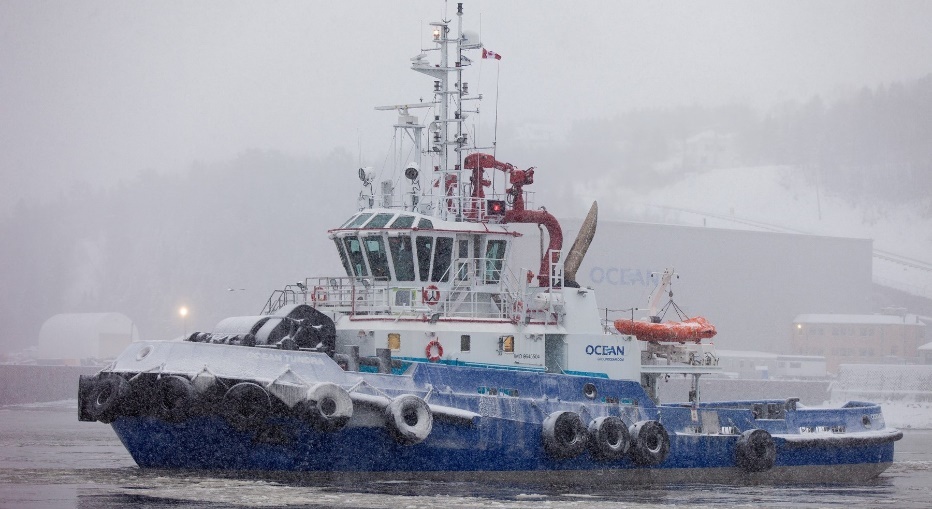 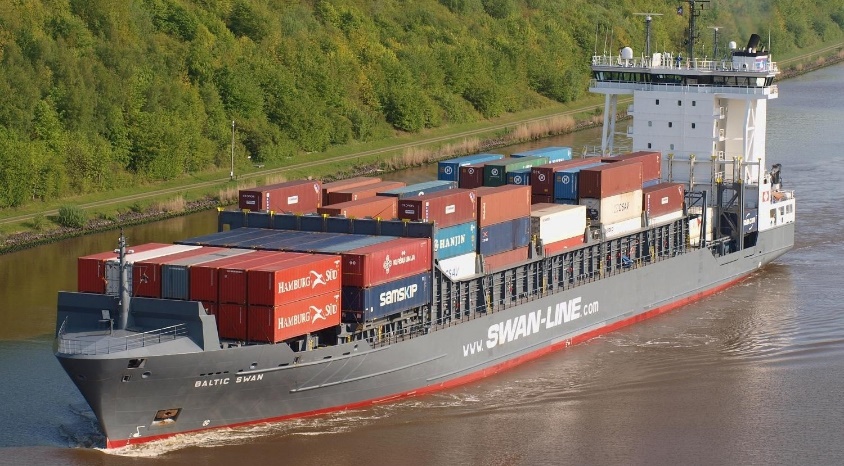 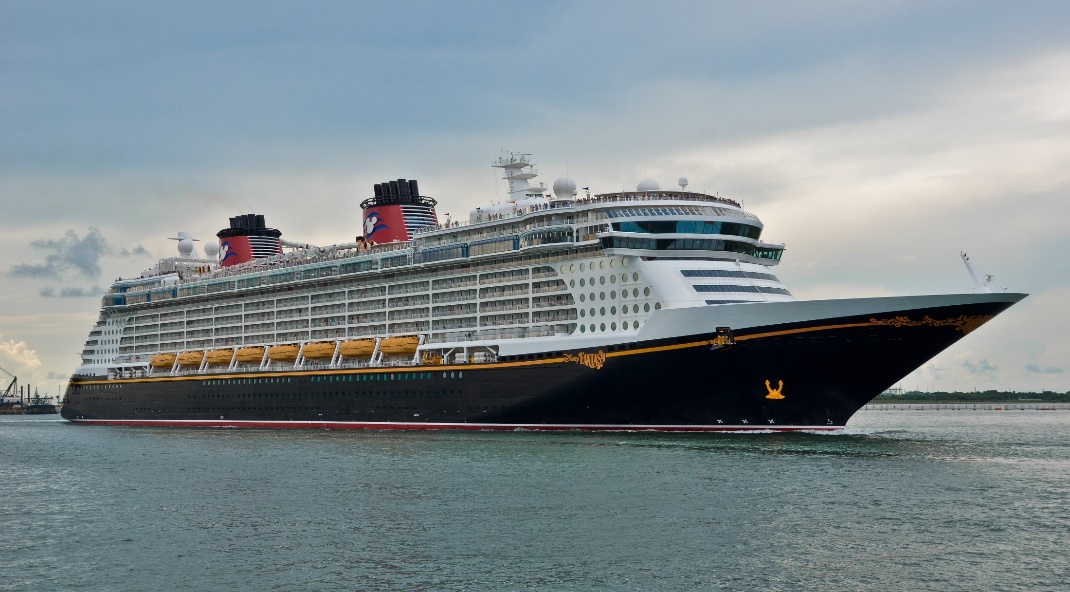 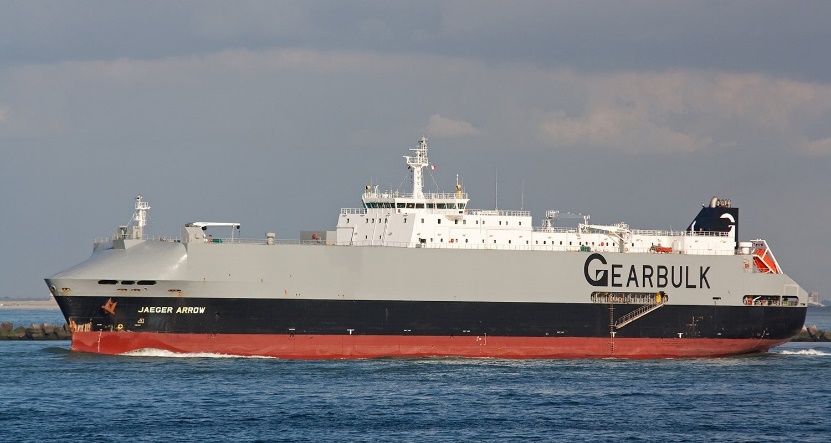 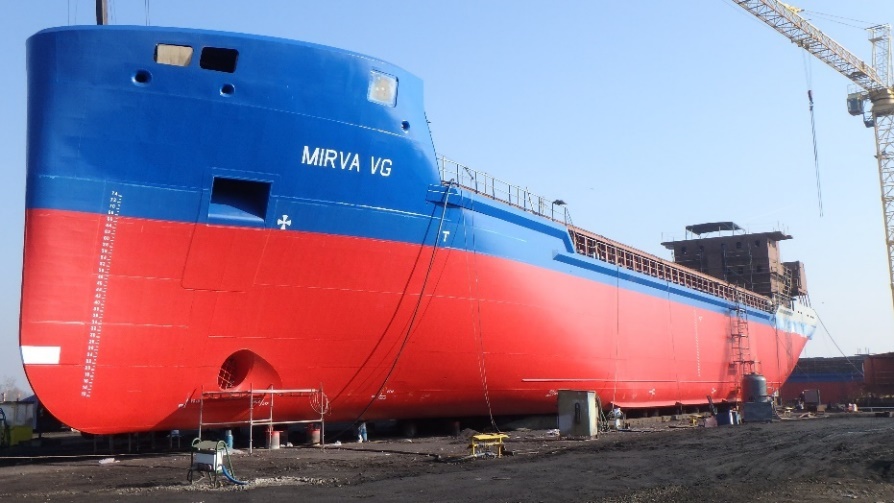 This presentation including all images and videos © 2020, Subsea Industries NV, all rights reserved